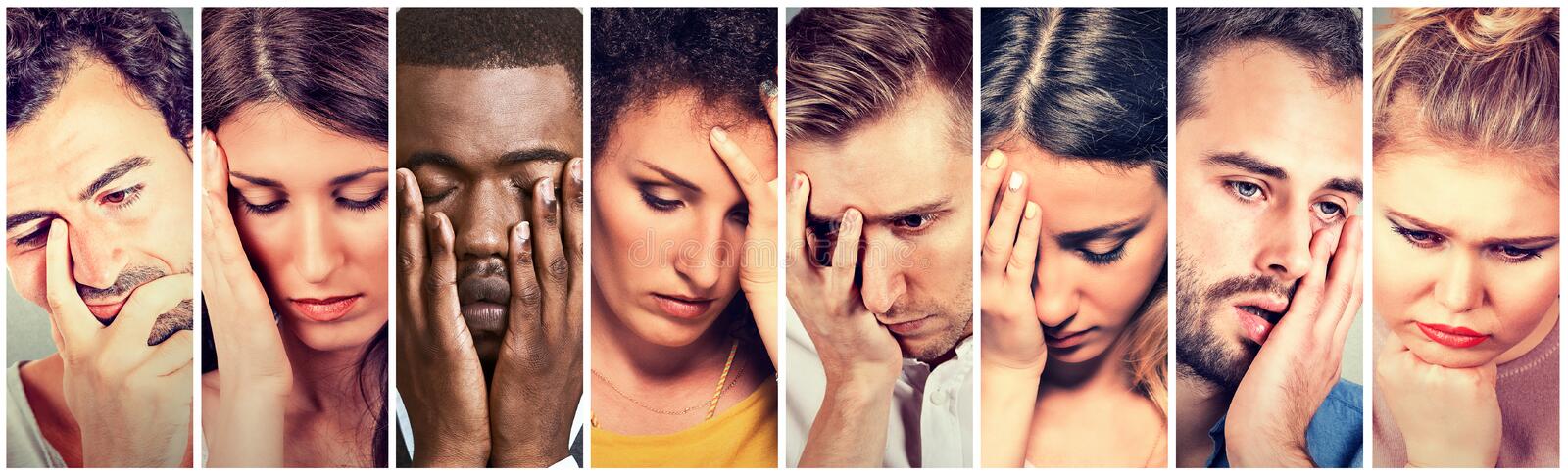 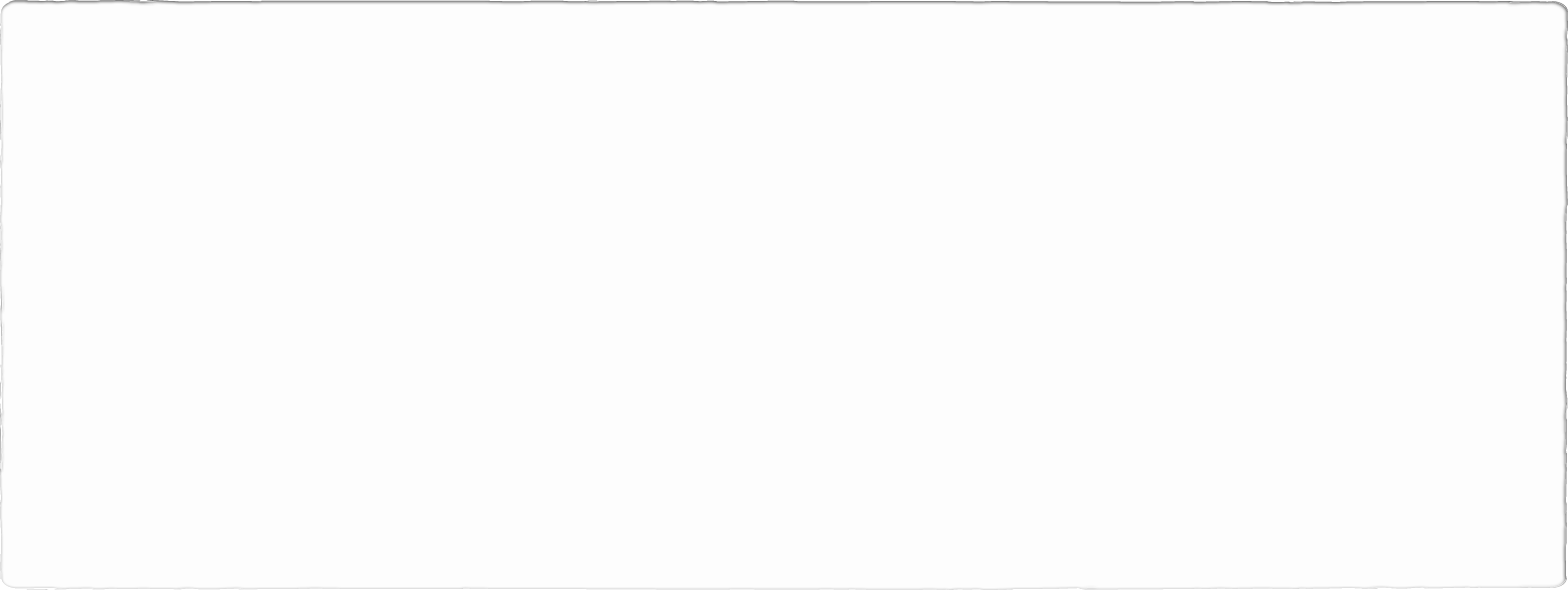 Young People Aren't Happy
Text:
Ecclesiastes 12:13-14
[Speaker Notes: By Nathan L Morrison for Sunday 12/18/2022
All Scripture given is from NASU unless otherwise stated

For further study, or if questions, please Call: 804-277-1983 or Visit: www.courthousechurchofchrist.com

Image from dreamstime.com]
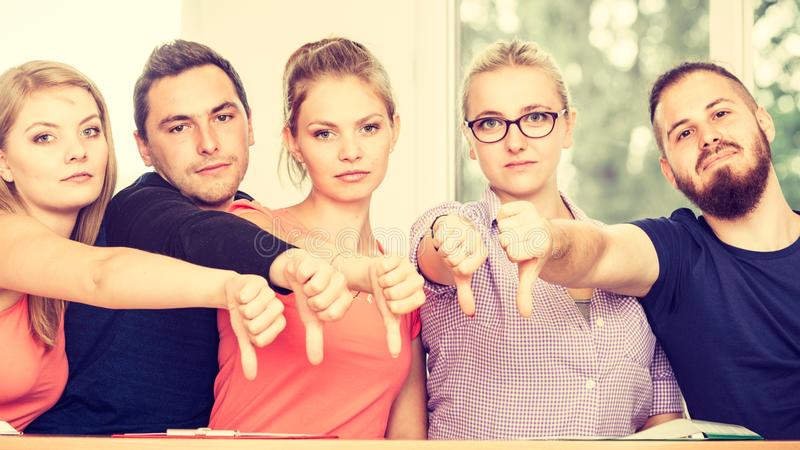 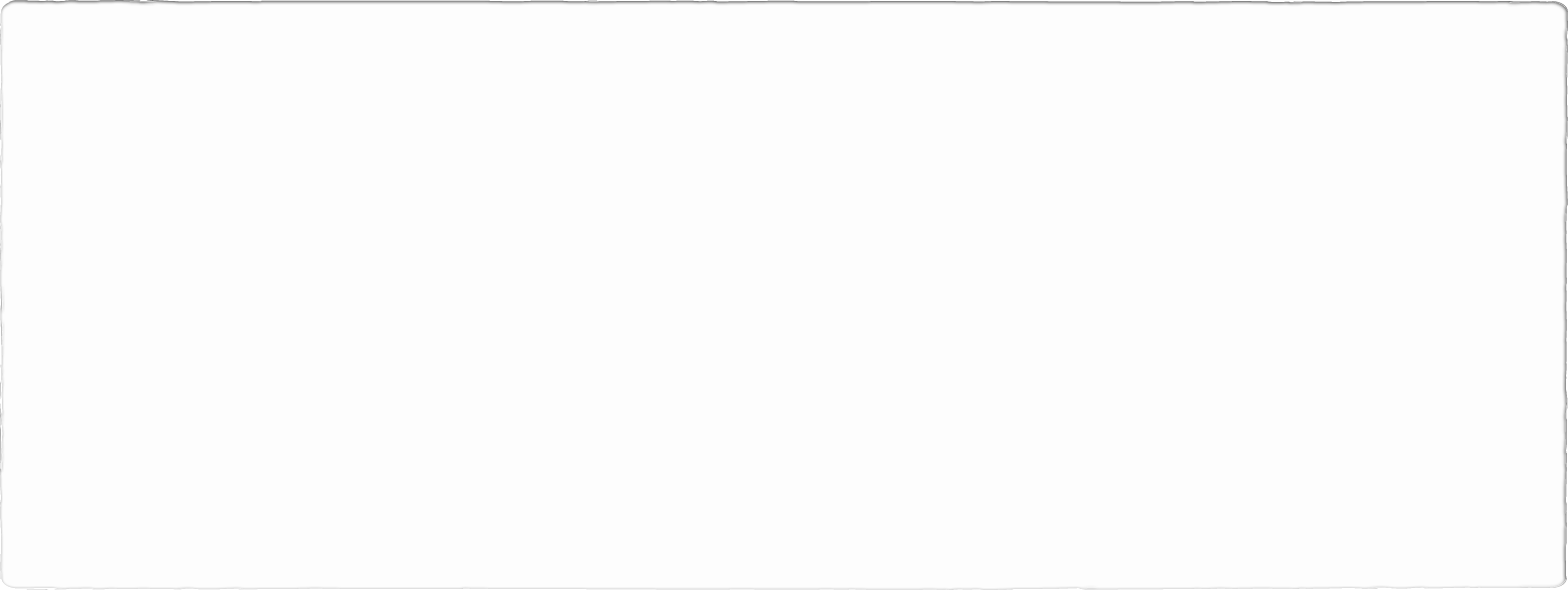 Intro
Young people aren’t happy! (Dr. Tyler VanderWeeele, Psychology Today, Human Flourishing Program at Harvard)
The relationship between well-being and age was U-shaped, with younger people and older people generally doing better than those who are middle-aged 
Self-reported well-being scores strictly increase with age
The left part of the “U” has essentially completely flattened
Relatively speaking, young people are not doing as well as they once were
[Speaker Notes: Image from dreamstime.com

Source:
Tyler J. VanderWeele Ph.D., Human Flourishing

https://www.psychologytoday.com/intl/blog/human-flourishing/202208/why-young-peoples-mental-well-being-is-in-such-decline

Why Young People's Mental Well-Being Is in Such Decline
... and a possible way forward.]
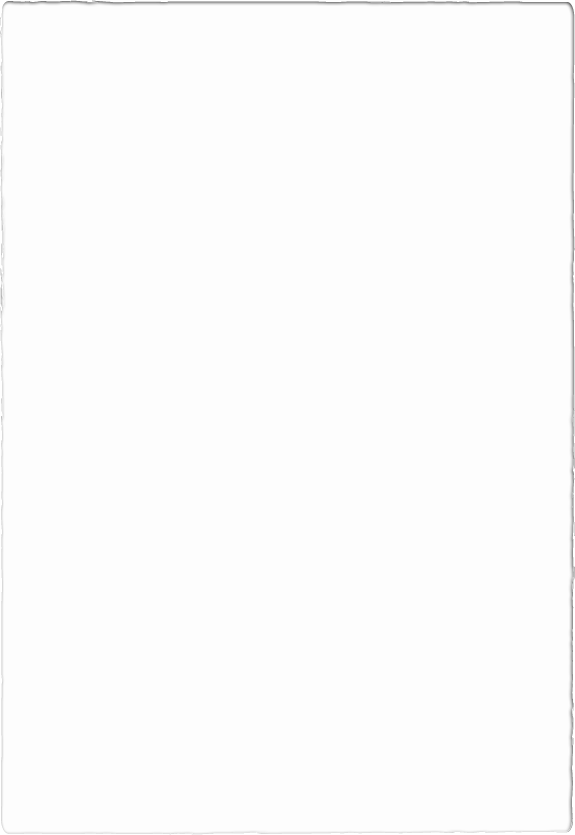 Intro
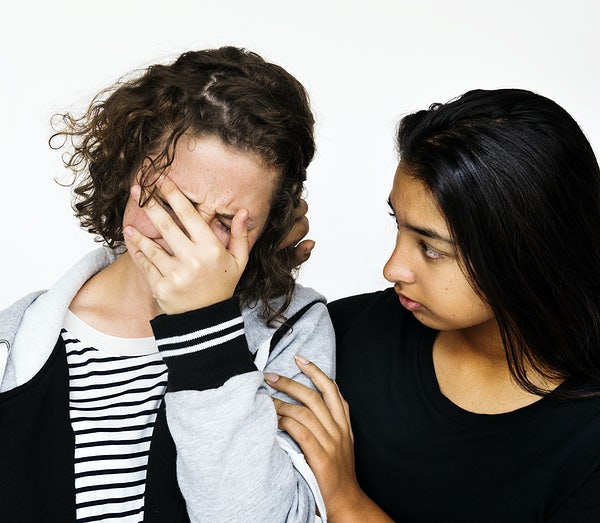 Young people reported a loss of well-being in: 

Happiness
Health
Meaning (Purpose)
Character
Relationships
Financial stability
Young People Aren't Happy
[Speaker Notes: Source:
Tyler J. VanderWeele Ph.D., Human Flourishing

https://www.psychologytoday.com/intl/blog/human-flourishing/202208/why-young-peoples-mental-well-being-is-in-such-decline

Why Young People's Mental Well-Being Is in Such Decline
... and a possible way forward.]
Intro
Meaning, or Purpose: 

Loss of purpose in life can affect much of one’s attitude and overall mood
“Some of the issue may also pertain to a crisis in meaning. While universities have supplied increasing knowledge, it is not clear that they have done as good a job at providing comprehensive systems of meaning and understanding. Religions and philosophies have traditionally often supplied these, but participation in religious communities has declined substantially, especially among youth, which may also alter numerous other aspects of well-being.” (Why Young People's Mental Well-Being Is in Such Decline... and a possible way forward by Tyler J. VanderWeele Ph.D.) 
Once meaning and purpose is reestablished among young people who have lost their way, overall well-being may improve, including their happiness
Young People Aren't Happy
[Speaker Notes: Source:
Tyler J. VanderWeele Ph.D., Human Flourishing

https://www.psychologytoday.com/intl/blog/human-flourishing/202208/why-young-peoples-mental-well-being-is-in-such-decline

Why Young People's Mental Well-Being Is in Such Decline
... and a possible way forward.]
Young People Aren't Happy
Intro
Ecclesiastes 12:13-14 (NKJV)
Let us hear the conclusion of the whole matter: Fear God and keep His commandments, For this is man's all. For God will bring every work into judgment, Including every secret thing, Whether good or evil.
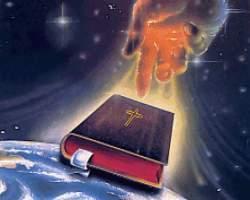 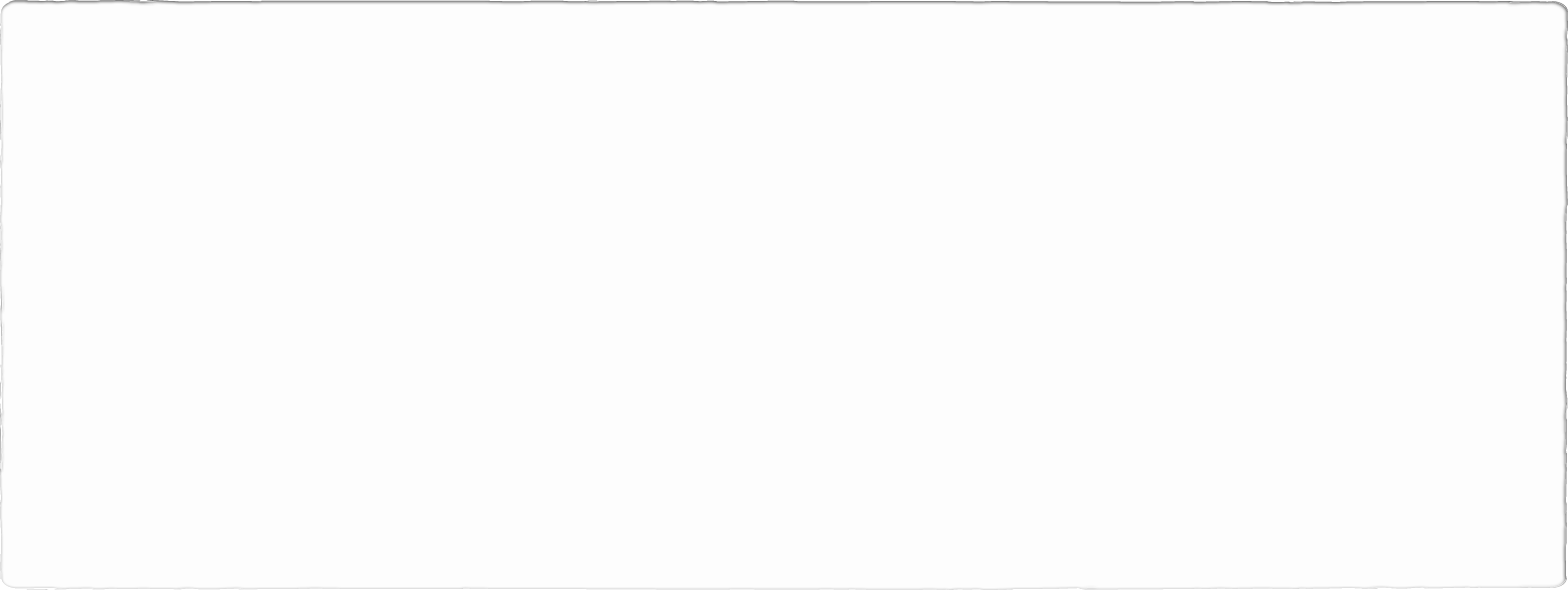 Intro
God, the Creator, says of mankind, the created, that their purpose is to fear Him and obey Him. He says this is man’s all!
The Purpose of Life
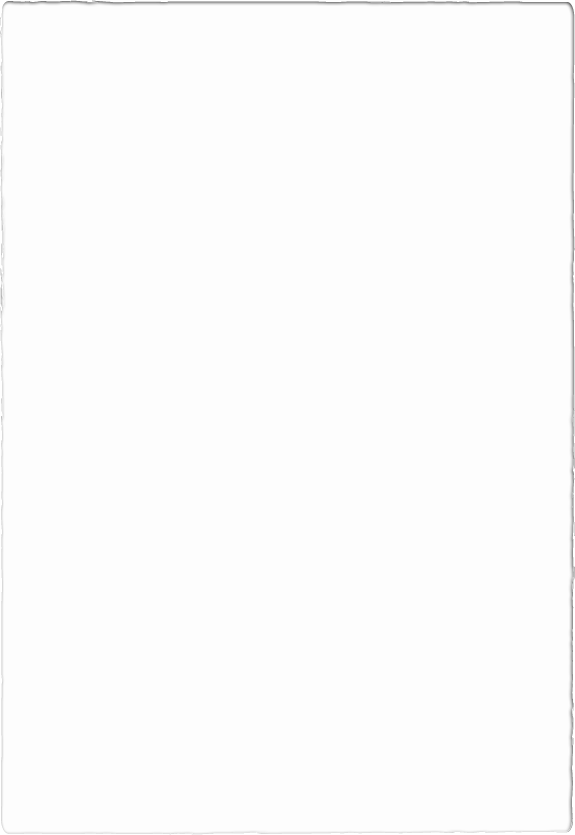 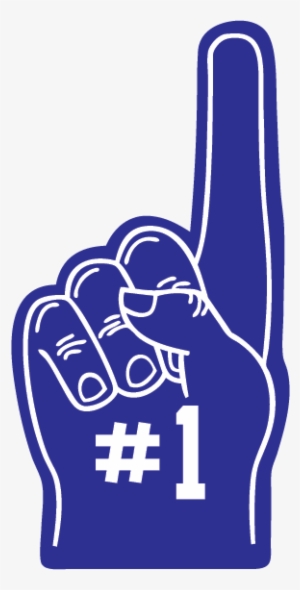 God tells us our purpose is to serve Him

Ecclesiastes 3:9-14; 12:13-14
Mark 12:30
Ephesians 2:10
Titus 2:11-14 
II Peter 3:10-13 
John 14:15
Matthew 6:33
Young People Aren't Happy
[Speaker Notes: The Meaning or Purpose of Life
Self-Help is a billion dollar industry as people spend money on self-help books, seminars and gurus (Life Coaches) to help them navigate life and give them purpose.
God tells us our purpose is to serve Him.
Ecclesiastes 3:9-14: Solomon recognizes that God placed mankind on earth to work and “set eternity in their heart” that they may do good and “that men should fear Him.”
Ecclesiastes 12:13-14 (NKJV): “Fear God and keep His commandments, For this is man's all.”
The Jews were once told (Deuteronomy 6:5), and then Jesus reiterates it to His disciples:
Mark 12:30: AND YOU SHALL LOVE THE LORD YOUR GOD WITH ALL YOUR HEART, AND WITH ALL YOUR SOUL, AND WITH ALL YOUR MIND, AND WITH ALL YOUR STRENGTH.
Paul tells the saints at Ephesus:
Ephesians 2:10: For we are His workmanship, created in Christ Jesus for good works, which God prepared beforehand so that we would walk in them. 
In Titus 2:11-14 Paul tells Titus to deny worldliness and to “live sensibly, righteously and godly in the present age” as we look forward to Jesus’ 2nd Coming, & to be “zealous for good deeds.” 
As Solomon tied obedience to God as our purpose in life because of the judgment that is fixed, here Paul alludes to the same when he says we are to look forward to “the blessed hope and the appearing of the glory of our great God and Savior, Christ Jesus,” because He redeemed us from our lawless deeds.
In II Peter 3:10-13 Peter says the earth will be burned up, taking away any mystery as to how the world will end, and then asks, since you know this, what sort of people ought you to be? A people of holy conduct and godliness as we look forward to the “day of God.”
As Solomon tied obedience to God as our purpose in life because of the judgment that is fixed, here Peter says the same thing. 
We know how the world will end, burned up and the elements melted with intense heat.
So, because we know this, we also know our purpose: Be holy and godly.
Jesus said it this way: “If you love Me, you will keep My commandments” (John 14:15).
Jesus also said how important it is to remember our purpose.
In a discourse on not valuing treasure that can be destroyed or stolen, Jesus talked about food and clothing and said not to be anxious about it but have the right priority in life: Matthew 6:19-34
He said God values mankind above the birds and flowers and He takes care of them so He will take care of you. 
In Matthew 6:33 Jesus said, “But seek first His kingdom and His righteousness, and all these things will be added to you.”
Putting God first in life is our purpose, and when we do Jesus says the necessities of life will be added to you.
God wants all people to become Christians and to serve Him for this is the purpose of all people!]
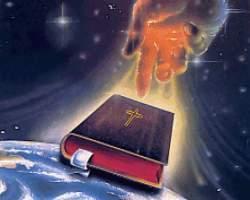 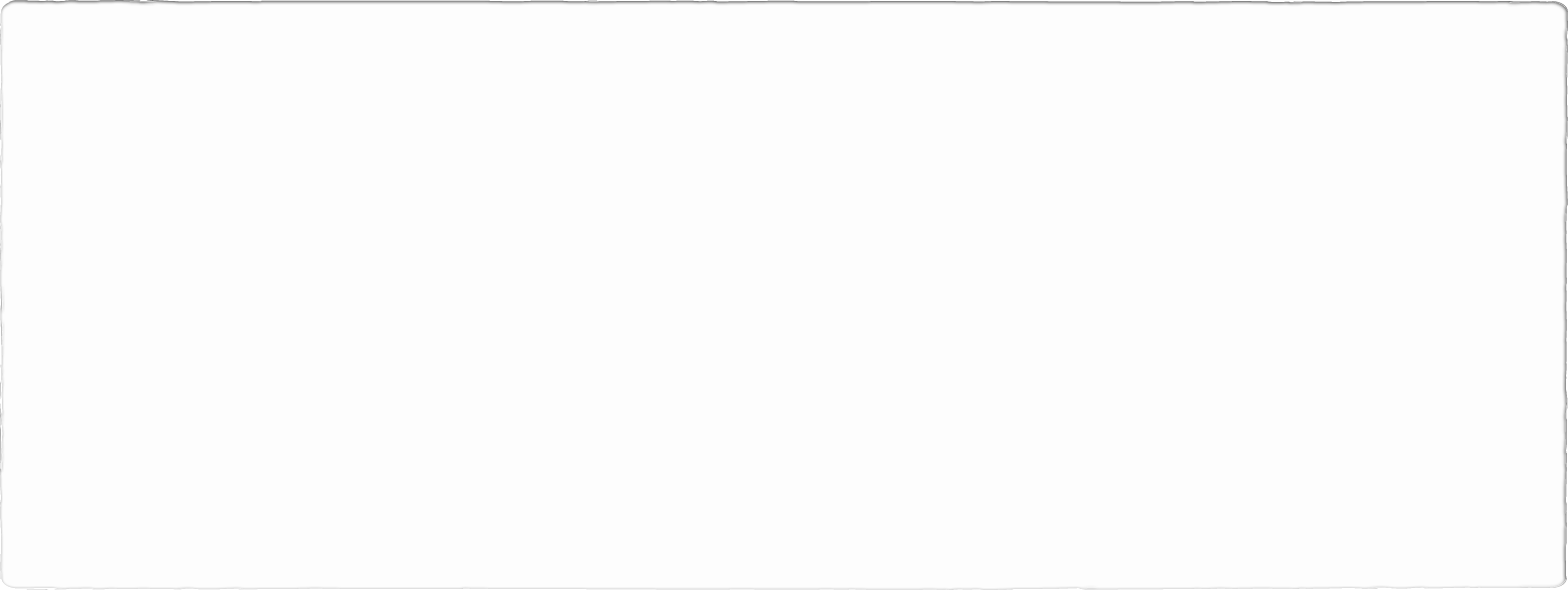 The Purpose of Life
God wants all people to become Christians and to serve Him for this is the purpose of all people!
Loss of Well-Being
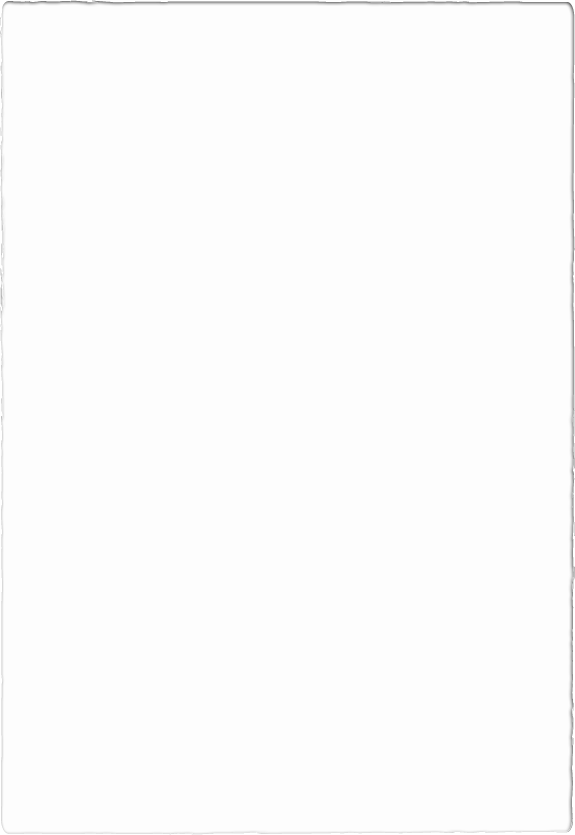 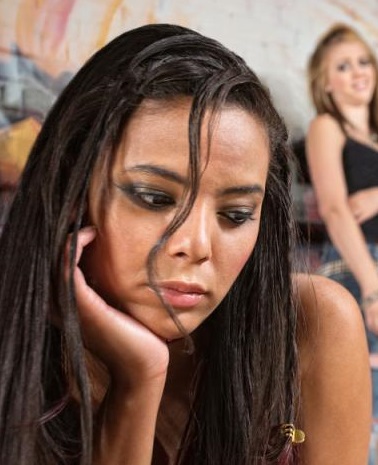 Happiness: The study gives a few reasons for a loss of Happiness

Economical
War
Social Media Use
COVID-19
Politics
Loss of Hope
Young People Aren't Happy
[Speaker Notes: The Meaning or Purpose of Life
Loss of Well-Being
Happiness:
The study states that there could be many causes for young people to NOT be happy, such as:
Economical (they are not as wealthy as their older counterparts, high costs of living and difficulty in owning houses, high inflation)
War (the invasion of Ukraine most recently in February 2022, but the war on terrorism since 2001 has many young people growing up in an era of war and loss among family members)
Social Media Use (young people tend to use it more and some of them develop skewed relationships from online)
COVID-19 (The pandemic the last two years has affected social communities & activities outside the internet) 
Politics (Hatred and division)
Loss of Hope: for a better future because of economics and politics!
If our focus is not earthly (physical) but heavenly (spiritual) as Paul says it should be (Colossians 3:1-3) then we can look beyond the world around us and know that God is in control.
Jesus said war was a part of life and would continue until He returns (Mark 13:7).
Paul said contentment is learned and he found it in adversity as well as prosperity (Philippians 4:12).]
Loss of Well-Being
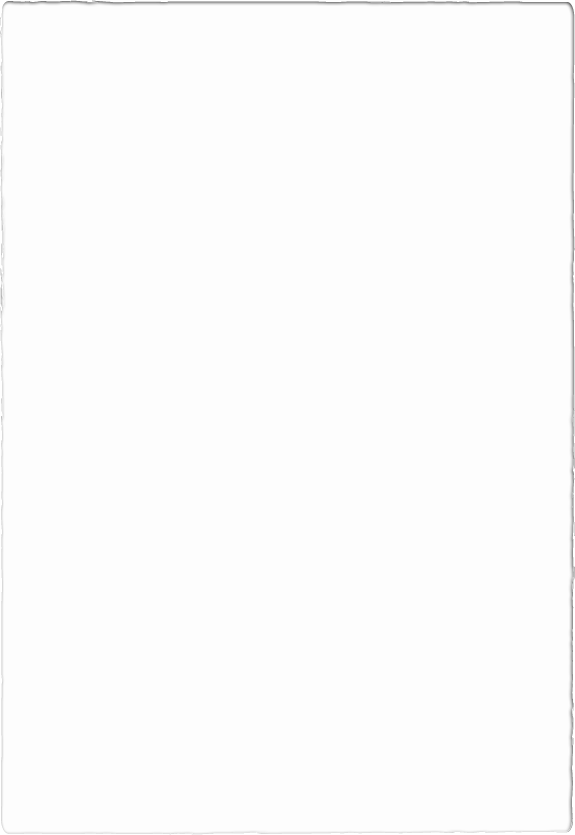 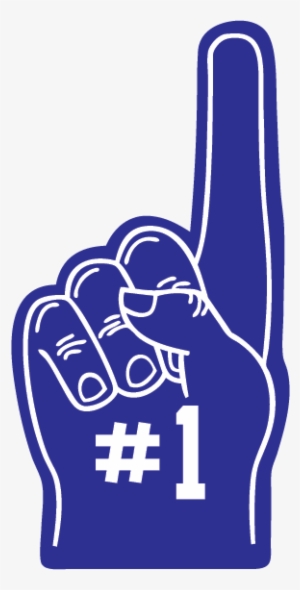 Don’t focus on physical (earthly) but on spiritual (Heavenly)

Colossians 3:1-3
War a part of life (Mark 13:7)
Contentment learned in adversity as well as prosperity (Philippians 4:12)
Young People Aren't Happy
[Speaker Notes: The Meaning or Purpose of Life
Loss of Well-Being
Happiness:
The study states that there could be many causes for young people to NOT be happy, such as:
Economical (they are not as wealthy as their older counterparts, high costs of living and difficulty in owning houses, high inflation)
War (the invasion of Ukraine most recently in February 2022, but the war on terrorism since 2001 has many people growing up in an era of war and loss among family members)
Social Media Use (young people tend to use it more and some of them develop skewed relationships from online)
COVID-19 (The pandemic the last two years has affected social communities & activities outside the internet) 
Politics (Hatred and division)
Loss of Hope: for a better future because of economics and politics!
If our focus is not earthly (physical) but heavenly (spiritual) as Paul says it should be (Colossians 3:1-3) then we can look beyond the world around us and know that God is in control.
Jesus said war was a part of life and would continue until He returns (Mark 13:7).
Paul said contentment is learned and he found it in adversity as well as prosperity (Philippians 4:12).]
Loss of Well-Being
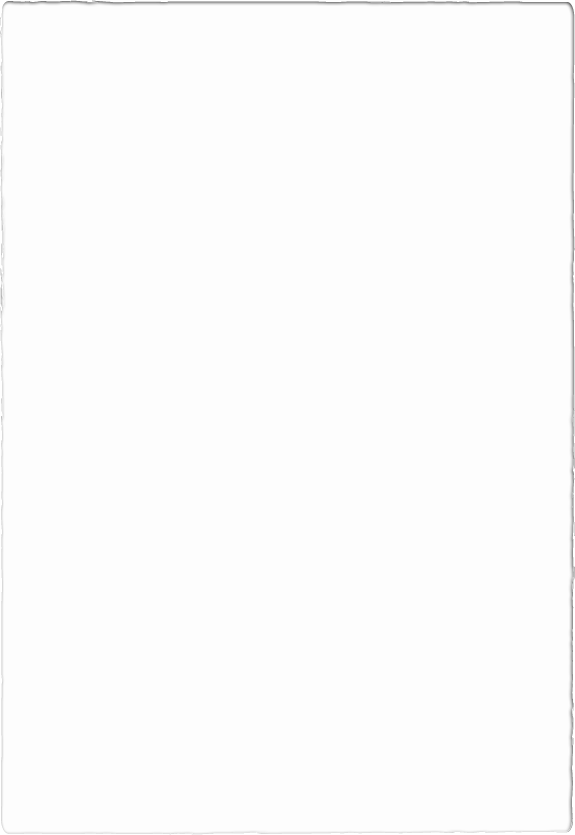 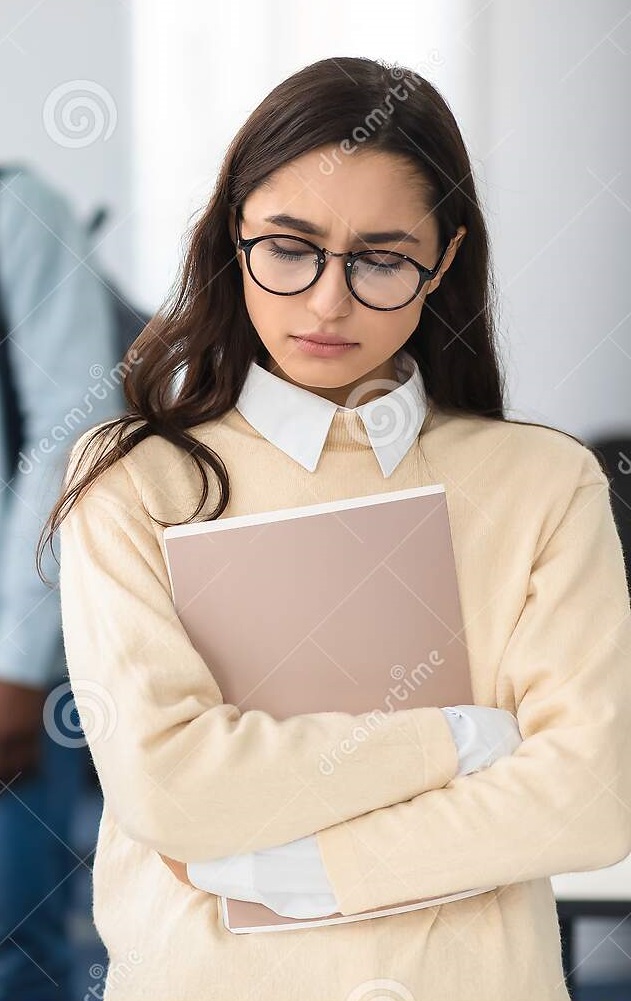 Health & Character: The study ties these together and suggests a couple of reasons

COVID-19
Identity Crisis
Young People Aren't Happy
[Speaker Notes: Image from dreamstime.com
The Meaning or Purpose of Life
Loss of Well-Being
Happiness
Health & Character: 
The study ties these together and suggests a couple of reasons:
COVID-19 and the misinformation and fear associated with it, as well as the health effects they or their family have experienced.
Identity Crisis: “More prevalent crises in identity probably also does not help. In some places students are encouraged to wrestle with their own gender identity as early as kindergarten, which seems far too early to address such questions.”]
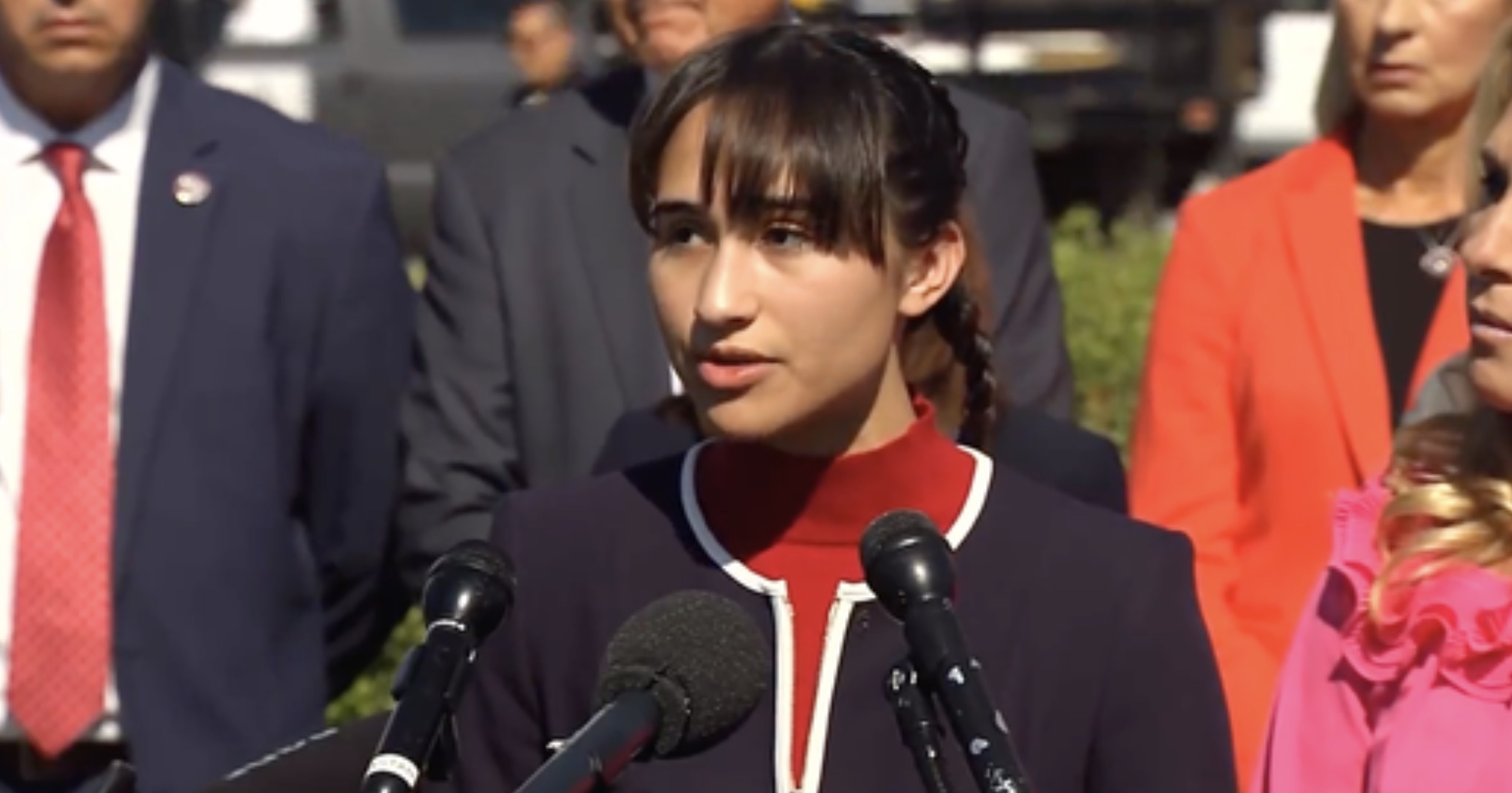 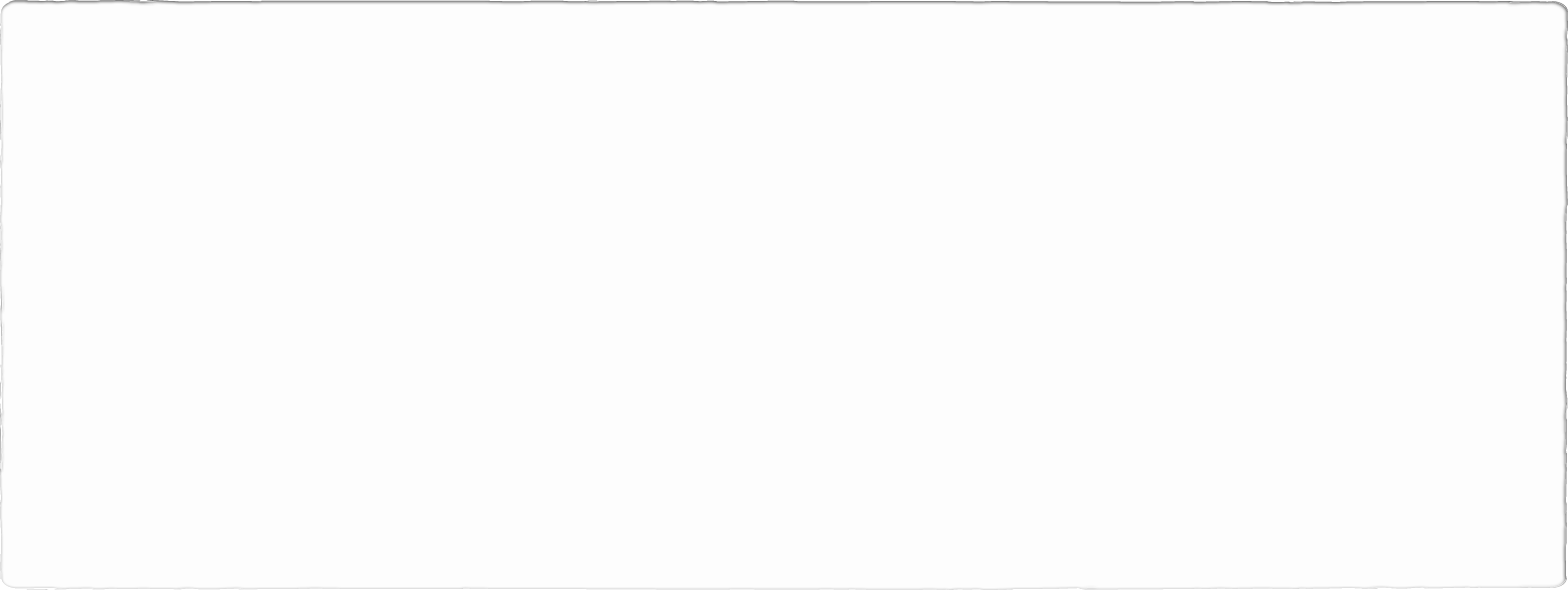 Loss of Well-Being
Meet Chloe Cole, an 18 year old young lady who is “detransitioning”
Age 11: First exposed to gender ideology online 
Age 12: Identified as a boy
Age 13: Placed on puberty blockers and testosterone
Age 15: Double Mastectomy surgery to transition into a boy
[Speaker Notes: Image: Chloe Cole, an 18 year old young woman “detransitioner” giving testimony before the White House, September 20, 2022

Source:
Chloe Cole
•	https://www.dailywire.com/news/detransitioner-chloe-cole-gives-powerful-testimony-against-gender-affirming-care-at-white-house
•	https://www.catholicnewsagency.com/news/252376/chloe-cole-leading-fight-to-protect-children-from-transgender-surgeries
•	White House Testimony: https://video.search.yahoo.com/search/video?fr=mcafee&ei=UTF-	8&p=Chloe+Cole&type=E211US0G0#id=3&vid=3394f1a5b5ac66d13327ca169d927e96&action=click
•	https://www.theblaze.com/shows/glenn-beck-podcast/de-transitioned-teen-chloe-cole
•	Glenn Beck: https://www.youtube.com/watch?v=JE6m4l1yLgo&t=6s 
•	Laura Ingraham: https://www.youtube.com/watch?v=QbuJHG7-dSQ 

Meet Chloe Cole, an 18 year old young lady who is “detransitioning.”
She’s a beautiful young woman who, in her own words, was mislead and mistreated at the hands of medical professionals.
She gave a speech to the White House on September 20, 2022 about her ordeal and urged parents and lawmakers to not let minors make life-altering decisions.
She opened her speech with a chilling statistic, “Over the past decade, there has been as high as a 4000% increase in children being referred to so-called ‘gender clinics’ across the United States. I was one of these children.”
Age 11: She was just 11 years old when she was first exposed to gender ideology through online platforms. She said, “I kind of lacked female role models growing up,” and cited body image issues, early exposure to LGBTQ content, and unmonitored internet access as factors that propelled her struggle with gender dysphoria.   
She was also diagnosed with autism and ADHD at age 7, which she says are “common comorbidities with gender dysphoria.” 
She says, “I saw the unbelievable amounts of praise and attention they [LGBTQ] got online and subconsciously I yearned to have a piece of it. With every milestone in my medical transition, I was given more and more attention and celebration. It was the ultimate high.”
Age 12: She was 12 when she told her parents she was a boy. It didn’t take long before medical professionals fast-tracked her into medically transitioning from a girl into a boy, a trend she says has exploded among children.
Age 13: She was placed on puberty blockers and testosterone.
Age 15: Her therapist lied to her parents and told them she was suicidal if she didn’t transition. They were given a false choice: “Would you rather have a dead daughter or a living son?” 
She says, “At 15, I went under the knife for a radical double mastectomy, the kind that breast cancer patients get.” She said of her parents’ decision, “it was a decision forced under extreme duress.”
Age 16: Only one year after her double mastectomy, at 16 years old, Cole realized she had made a mistake. “I realized the beauty of motherhood was stolen from me by medical professionals who my family entrusted me to. I realized, after maturing a bit more, that a child does not in fact ‘know who they are’ at 12 years old.”
Age 18: She said in an interview with Glenn Beck, “I REGRET every single step” and said that she doesn’t know if she can carry a child to term, but if she did she couldn’t ever nurse her own child!
She now describes herself as a “former trans kid” and talks about how she once was celebrated but is now hated by the people whose praise she used to yearn for! 
She ended her speech with, “No child deserves to suffer under the knife of a gender affirming surgeon. America’s children — all children — deserve better.”
God has never promised a healthy life, but He has given guidelines on our character (II Peter 1:5-11) and gender roles (Ephesians 5:22-33)!
Men are to become husbands and lead their house (Matthew 19:4-6).
Women are to become wives and support their husbands (I Peter 3:1).
Both men and women are to serve God and become Christians and heirs of the promise to Abraham (Galatians 3:26-29; I Peter 3:7) 
Job lost everything, even his health, and he did not sin or curse God, neither did he blame God, but instead he worshiped God (Job 1:20; 42)
When our focus is on God, we can weather the storms of health and know our worth to God as men and women!]
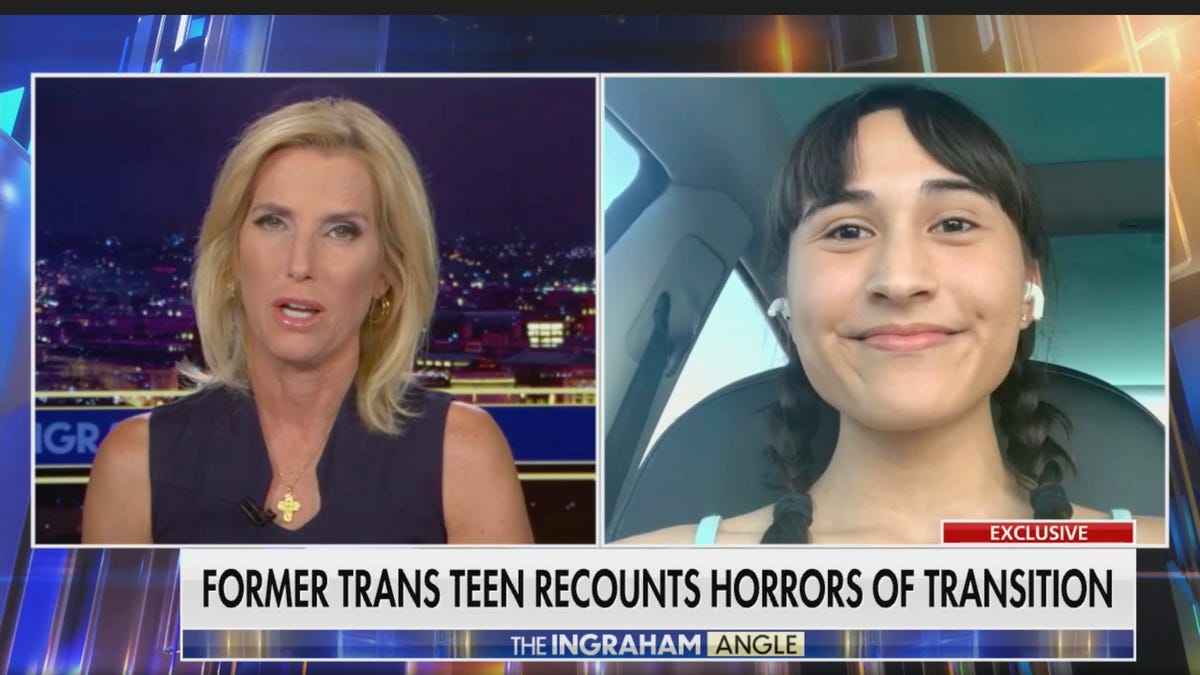 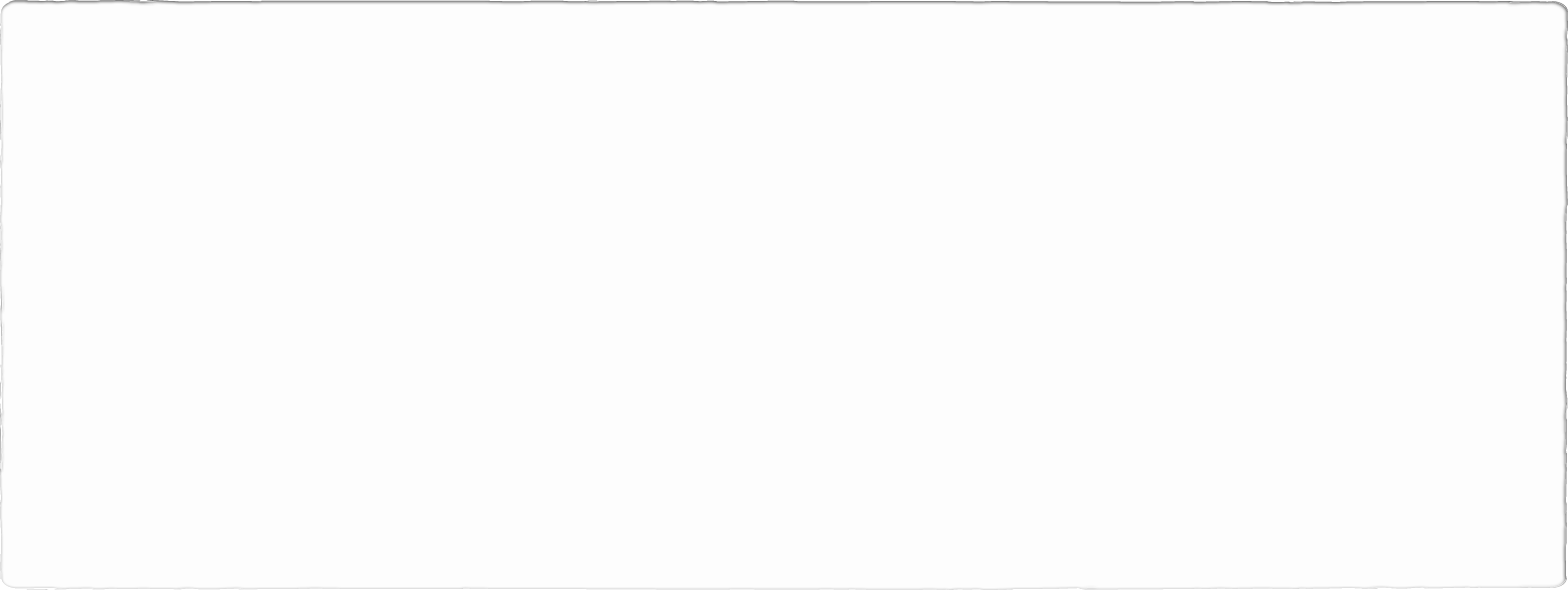 Loss of Well-Being
Meet Chloe Cole, an 18 year old young lady who is “detransitioning”
Age 16: Realized she had made a mistake 
Age 18: “I REGRET every single step” – Now describes herself as “former trans” and is an activist against gender affirming surgeries on minors
[Speaker Notes: Image: Chloe Cole, an 18 year old young woman “detransitioner” on the Laura Ingraham program on Fox News, July 13, 2022
Source:
Chloe Cole
•	https://www.dailywire.com/news/detransitioner-chloe-cole-gives-powerful-testimony-against-gender-affirming-care-at-white-house
•	https://www.catholicnewsagency.com/news/252376/chloe-cole-leading-fight-to-protect-children-from-transgender-surgeries
•	White House Testimony: https://video.search.yahoo.com/search/video?fr=mcafee&ei=UTF-	8&p=Chloe+Cole&type=E211US0G0#id=3&vid=3394f1a5b5ac66d13327ca169d927e96&action=click
•	https://www.theblaze.com/shows/glenn-beck-podcast/de-transitioned-teen-chloe-cole
•	Glenn Beck: https://www.youtube.com/watch?v=JE6m4l1yLgo&t=6s 
•	Laura Ingraham: https://www.youtube.com/watch?v=QbuJHG7-dSQ 

Meet Chloe Cole, an 18 year old young lady who is “detransitioning.”
She’s a beautiful young woman who, in her own words, was mislead and mistreated at the hands of medical professionals.
She gave a speech to the White House on September 20, 2022 about her ordeal and urged parents and lawmakers to not let minors make life-altering decisions.
She opened her speech with a chilling statistic, “Over the past decade, there has been as high as a 4000% increase in children being referred to so-called ‘gender clinics’ across the United States. I was one of these children.”
Age 11: She was just 11 years old when she was first exposed to gender ideology through online platforms. She said, “I kind of lacked female role models growing up,” and cited body image issues, early exposure to LGBTQ content, and unmonitored internet access as factors that propelled her struggle with gender dysphoria.   
She was also diagnosed with autism and ADHD at age 7, which she says are “common comorbidities with gender dysphoria.” 
She says, “I saw the unbelievable amounts of praise and attention they [LGBTQ] got online and subconsciously I yearned to have a piece of it. With every milestone in my medical transition, I was given more and more attention and celebration. It was the ultimate high.”
Age 12: She was 12 when she told her parents she was a boy. It didn’t take long before medical professionals fast-tracked her into medically transitioning from a girl into a boy, a trend she says has exploded among children.
Age 13: She was placed on puberty blockers and testosterone.
Age 15: Her therapist lied to her parents and told them she was suicidal if she didn’t transition. They were given a false choice: “Would you rather have a dead daughter or a living son?” 
She says, “At 15, I went under the knife for a radical double mastectomy, the kind that breast cancer patients get.” She said of her parents’ decision, “it was a decision forced under extreme duress.”
Age 16: Only one year after her double mastectomy, at 16 years old, Cole realized she had made a mistake. “I realized the beauty of motherhood was stolen from me by medical professionals who my family entrusted me to. I realized, after maturing a bit more, that a child does not in fact ‘know who they are’ at 12 years old.”
Age 18: She said in an interview with Glenn Beck, “I REGRET every single step” and said that she doesn’t know if she can carry a child to term, but if she did she couldn’t ever nurse her own child!
She now describes herself as a “former trans kid” and talks about how she once was celebrated but is now hated by the people whose praise she used to yearn for! 
She ended her speech with, “No child deserves to suffer under the knife of a gender affirming surgeon. America’s children — all children — deserve better.”
God has never promised a healthy life, but He has given guidelines on our character (II Peter 1:5-11) and gender roles (Ephesians 5:22-33)!
Men are to become husbands and lead their house (Matthew 19:4-6).
Women are to become wives and support their husbands (I Peter 3:1).
Both men and women are to serve God and become Christians and heirs of the promise to Abraham (Galatians 3:26-29; I Peter 3:7) 
Job lost everything, even his health, and he did not sin or curse God, neither did he blame God, but instead he worshiped God (Job 1:20; 42)
When our focus is on God, we can weather the storms of health and know our worth to God as men and women!]
Loss of Well-Being
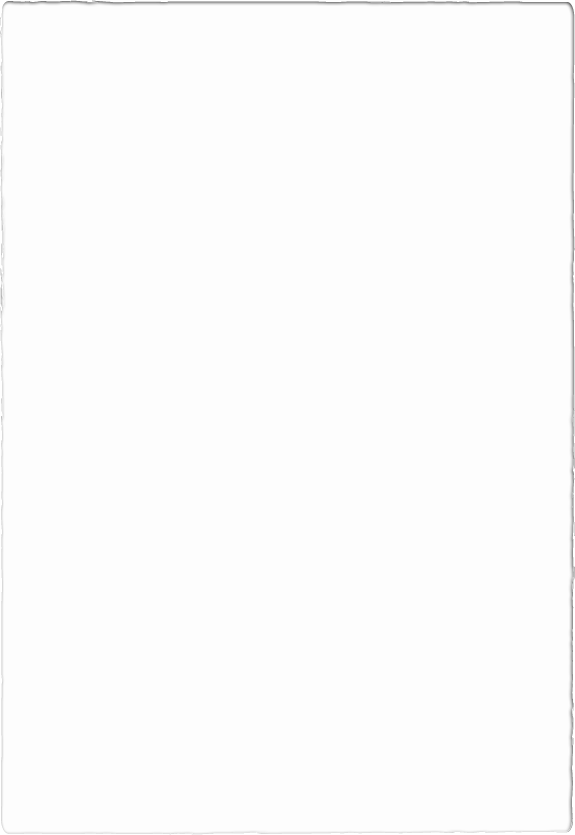 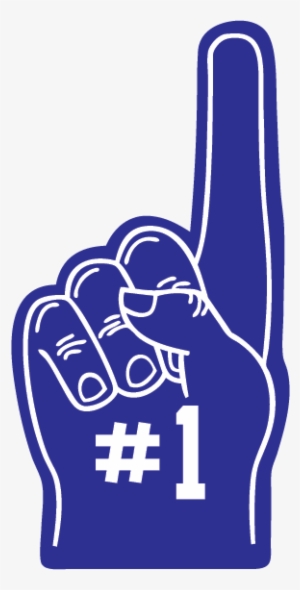 God never promised a healthy life but has given guidelines on character and gender roles

II Peter 1:5-11
Ephesians 5:22-33
Matthew 19:4-6
I Peter 3:1-2
Galatians 3:26-29; I Peter 3:7
Job 1:20; 42
Young People Aren't Happy
[Speaker Notes: The Meaning or Purpose of Life
Loss of Well-Being
Happiness
Health & Character: 
The study ties these together and suggests a couple of reasons:
COVID-19 and the misinformation and fear associated with it, as well as the health effects they or their family have experienced.
Identity Crisis: “More prevalent crises in identity probably also does not help. In some places students are encouraged to wrestle with their own gender identity as early as kindergarten, which seems far too early to address such questions.”
Meet Chloe Cole, an 18 year old young lady who is “detransitioning.”
She’s a beautiful young woman who, in her own words, was mislead and mistreated at the hands of medical professionals.
She gave a speech to the White House on September 20, 2022 about her ordeal and urged parents and lawmakers to not let minors make life-altering decisions.
She opened her speech with a chilling statistic, “Over the past decade, there has been as high as a 4000% increase in children being referred to so-called ‘gender clinics’ across the United States. I was one of these children.”
Age 11: She was just 11 years old when she was first exposed to gender ideology through online platforms. She said, “I kind of lacked female role models growing up,” and cited body image issues, early exposure to LGBTQ content, and unmonitored internet access as factors that propelled her struggle with gender dysphoria.   
She was also diagnosed with autism and ADHD at age 7, which she says are “common comorbidities with gender dysphoria.” 
She says, “She says, “I saw the unbelievable amounts of praise and attention they [LGBTQ] got online and subconsciously I yearned to have a piece of it. With every milestone in my medical transition, I was given more and more attention and celebration. It was the ultimate high.”
Age 12: She was 12 when she told her parents she was a boy. It didn’t take long before medical professionals fast-tracked her into medically transitioning from a girl into a boy, a trend she says has exploded among children.
Age 13: She was placed on puberty blockers and testosterone.
Age 15: Her therapist lied to her parents and told them she was suicidal if she didn’t transition. They were given a false choice: “Would you rather have a dead daughter or a living son?” 
She says, “At 15, I went under the knife for a radical double mastectomy, the kind that breast cancer patients get.” She said of her parents’ decision, “it was a decision forced under extreme duress.”
Age 16: Only one year after her double mastectomy, at 16 years old, Cole realized she had made a mistake. “I realized the beauty of motherhood was stolen from me by medical professionals who my family entrusted me to. I realized, after maturing a bit more, that a child does not in fact ‘know who they are’ at 12 years old.”
She said in an interview with Glenn Beck, “I REGRET every single step” and said that she doesn’t know if she can carry a child to term, but if she did she couldn’t ever nurse her own child!
Age 18: She now describes herself as a “former trans kid” and talks about how she once was celebrated but is now hated by the people whose praise she used to yearn for! 
She ended her speech with, “No child deserves to suffer under the knife of a gender affirming surgeon. America’s children — all children — deserve better.”
God has never promised a healthy life, but He has given guidelines on our character (II Peter 1:5-11) and gender roles (Ephesians 5:22-33)!
Men are to become husbands and lead their house (Matthew 19:4-6).
Women are to become wives and support their husbands (I Peter 3:1).
Both men and women are to serve God and become Christians and heirs of the promise to Abraham (Galatians 3:26-29; I Peter 3:7) 
Job lost everything, even his health, and he did not sin or curse God, neither did he blame God, but instead he worshiped God (Job 1:20; 42)
When our focus is on God, we can weather the storms of health and know our worth to God as men and women!]
Loss of Well-Being
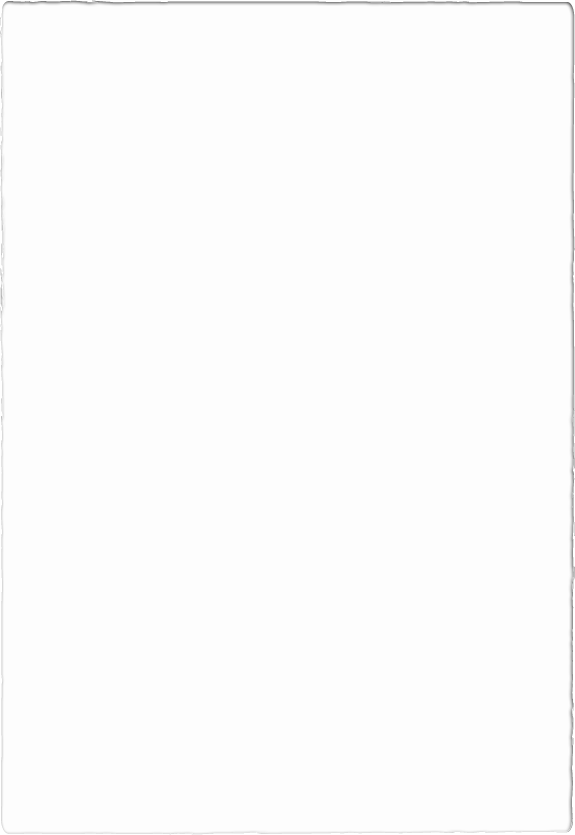 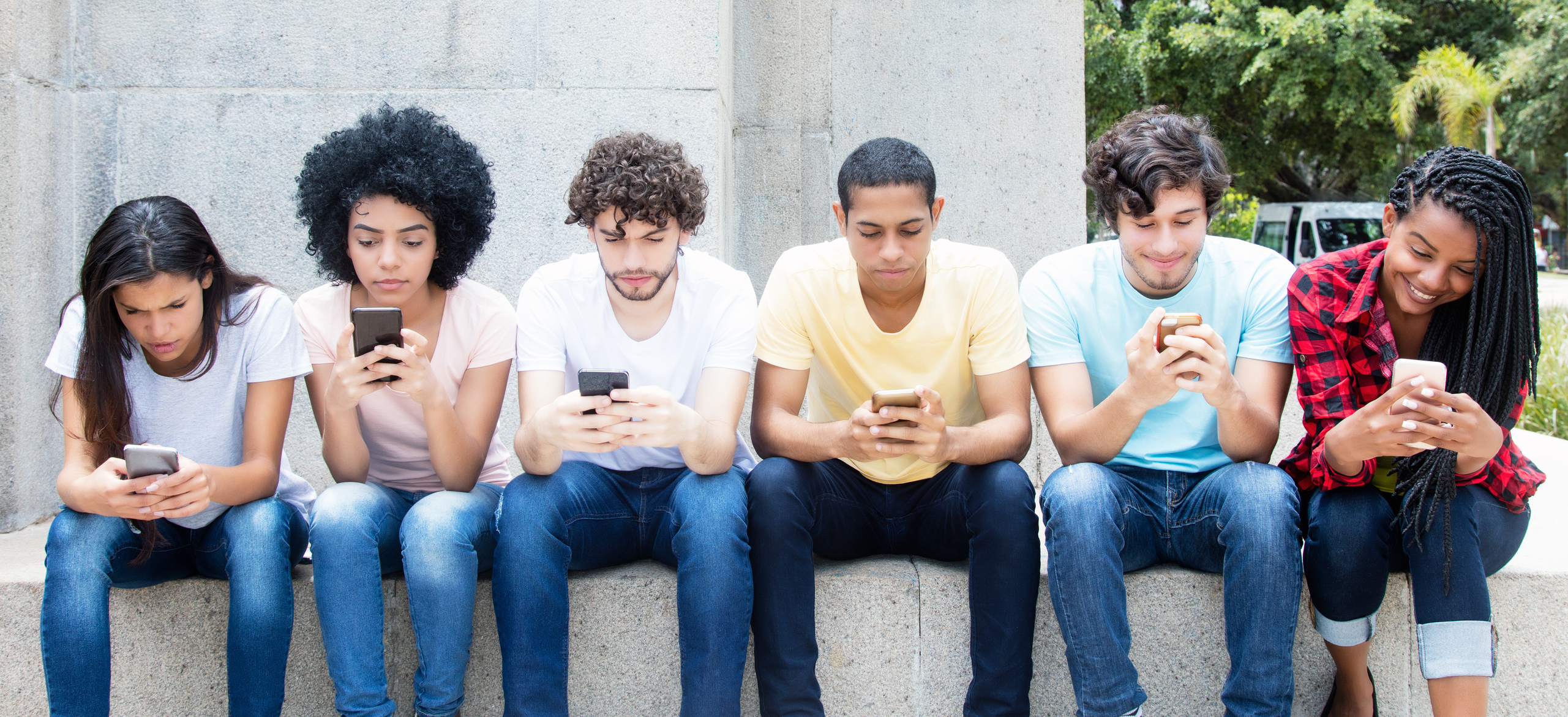 Relationships & Finances: The study suggests reasons for these factors contributing to a loss of well-being among young people

COVID-19
Social Media Use
High Inflation
Young People Aren't Happy
[Speaker Notes: The Meaning or Purpose of Life
Loss of Well-Being
Happiness
Health & Character
Relationships & Finances
The study suggests reasons for these factors contributing to a loss of well-being among young people are:
COVID-19 (the social restraints due to the virus affected relationships and relationship-building)
Social Media (Mostly used by younger people – skewed relationships, false expectations, cyber bullying, jealousy, image issues, etc.)
High inflation has caused a higher cost of living, which shows a disparity between living wages and what it takes to live.
Again, we can turn to Job and the apostle Paul.
Job: He was wealthy – Job 1:1-5 (In one day he lost it all: his family, his house, his possessions, and even his wife turned from him)
Paul: He said he suffered need and knew what it was like to go hungry in Philippians 4:12 (He said he learned the secret of being content…Christ, who strengthens him, and the brethren at Philippi who saw to his need!)
God, Who wants all people to be saved (II Peter 3:9), designed the church to be a group of believers who see to their own members’ needs and take care of one another, especially when physical relationships fail!
There is a great blessing in being a Christian. A relationship of brothers and sisters the world over!
Jesus said not to worry about riches, but to store up riches in Heaven!
Luke 16:19-31: Jesus tells a story of a rich man and a poor man named Lazarus. The wealth of the rich man didn’t save him when he died for he was sent to torments. Lazarus, when he died, was carried by angels to the bosom of Abraham in Paradise.]
Loss of Well-Being
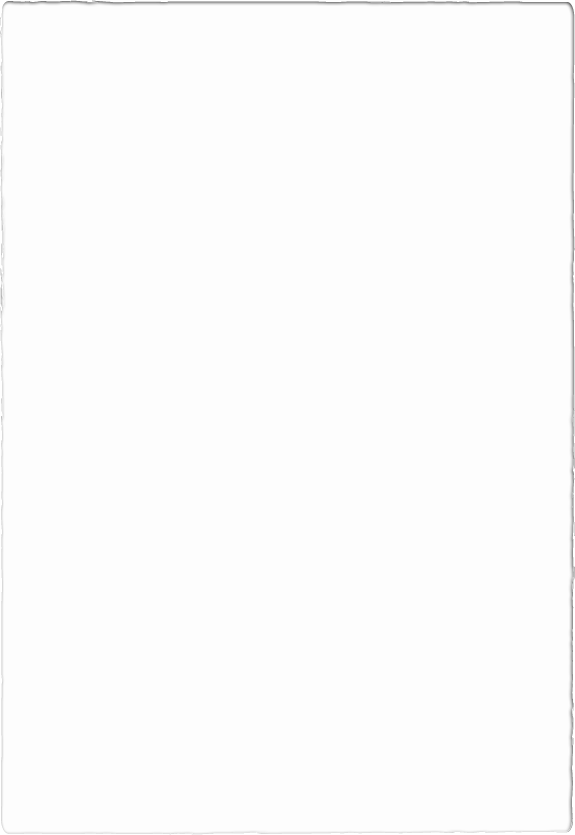 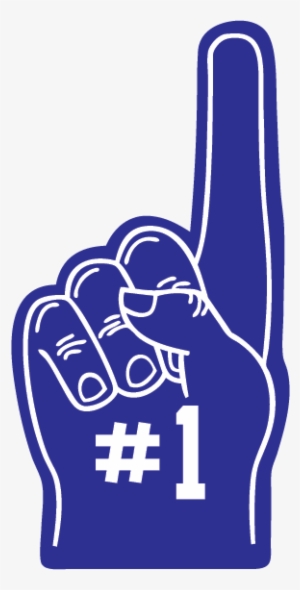 Job and the apostle Paul

Job: Job 1:1-5
Paul: Philippians 4:12
God wants all to be saved    (II Peter 3:9) 
Christianity is a relationship the world over (I Peter 5:8-9)
Jesus said to store riches up in Heaven (Matthew 6:19-21; Luke 16:19-31)
Young People Aren't Happy
[Speaker Notes: The Meaning or Purpose of Life
Loss of Well-Being
Happiness
Health & Character
Relationships & Finances
The study suggests reasons for these factors contributing to a loss of well-being among young people are:
COVID-19 (the social restraints due to the virus affected relationships and relationship-building)
Social Media (Mostly used by younger people – skewed relationships, false expectations, cyber bullying, jealousy, image issues, etc.)
High inflation has caused a higher cost of living, which shows a disparity between living wages and what it takes to live.
Again, we can turn to Job and the apostle Paul.
Job: He was wealthy – Job 1:1-5 (In one day he lost it all: his family, his house, his possessions, and even his wife turned from him)
Paul: He said he suffered need and knew what it was like to go hungry in Philippians 4:12 (He said he learned the secret of being content…Christ, who strengthens him, and the brethren at Philippi who saw to his need!)
God, Who wants all people to be saved (II Peter 3:9), designed the church to be a group of believers who see to their own members’ needs and take care of one another, especially when physical relationships fail!
There is a great blessing in being a Christian. A relationship of brothers and sisters the world over! Even in suffering one is not alone (I Peter 5:8-9)
Jesus said not to worry about riches, but to store up riches in Heaven! (Matthew 6:19-21)
Luke 16:19-31: Jesus tells a story of a rich man and a poor man named Lazarus. The wealth of the rich man didn’t save him when he died for he was sent to torments. Lazarus, when he died, was carried by angels to the bosom of Abraham in Paradise.]
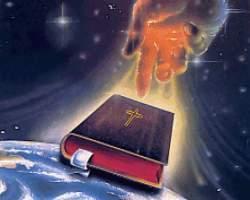 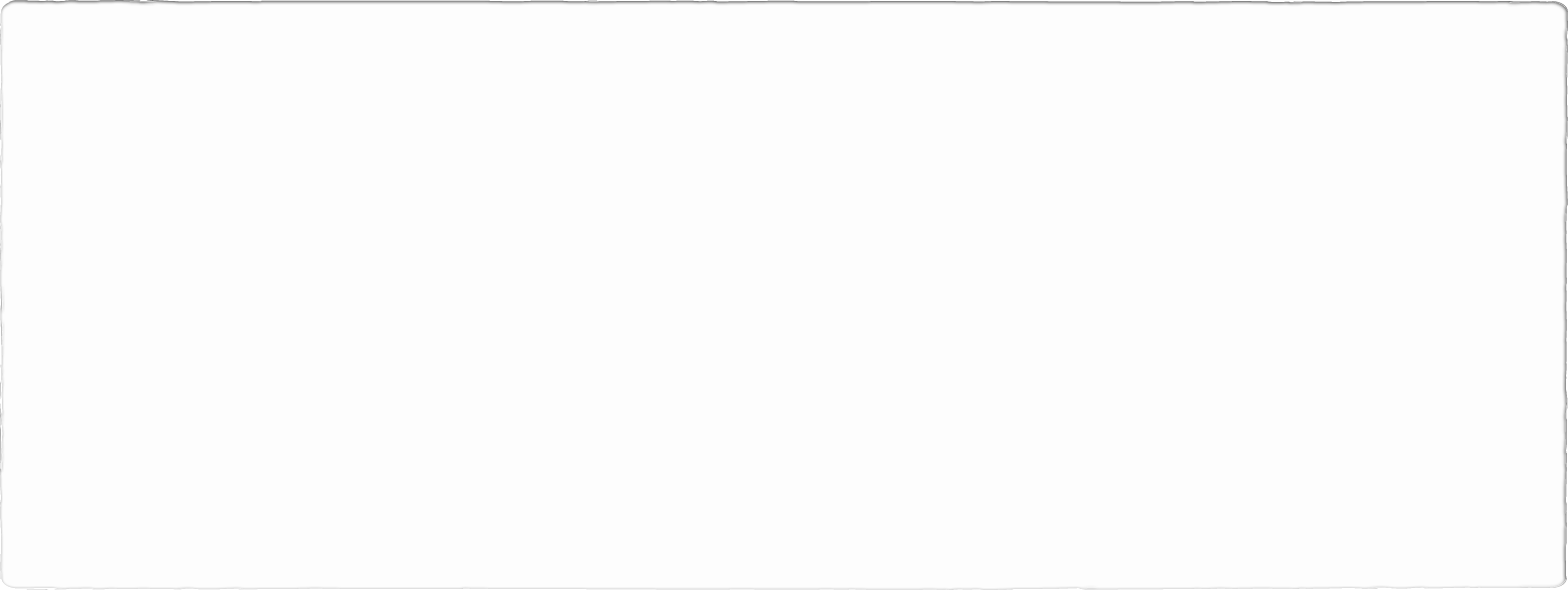 Loss of Well-Being
When our priorities in life are in the right order, our purpose clear, then everything else in life follows: Fear God and keep His commandments!
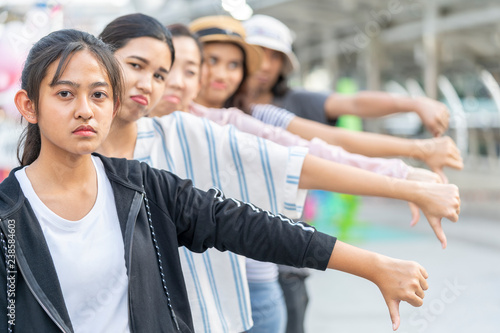 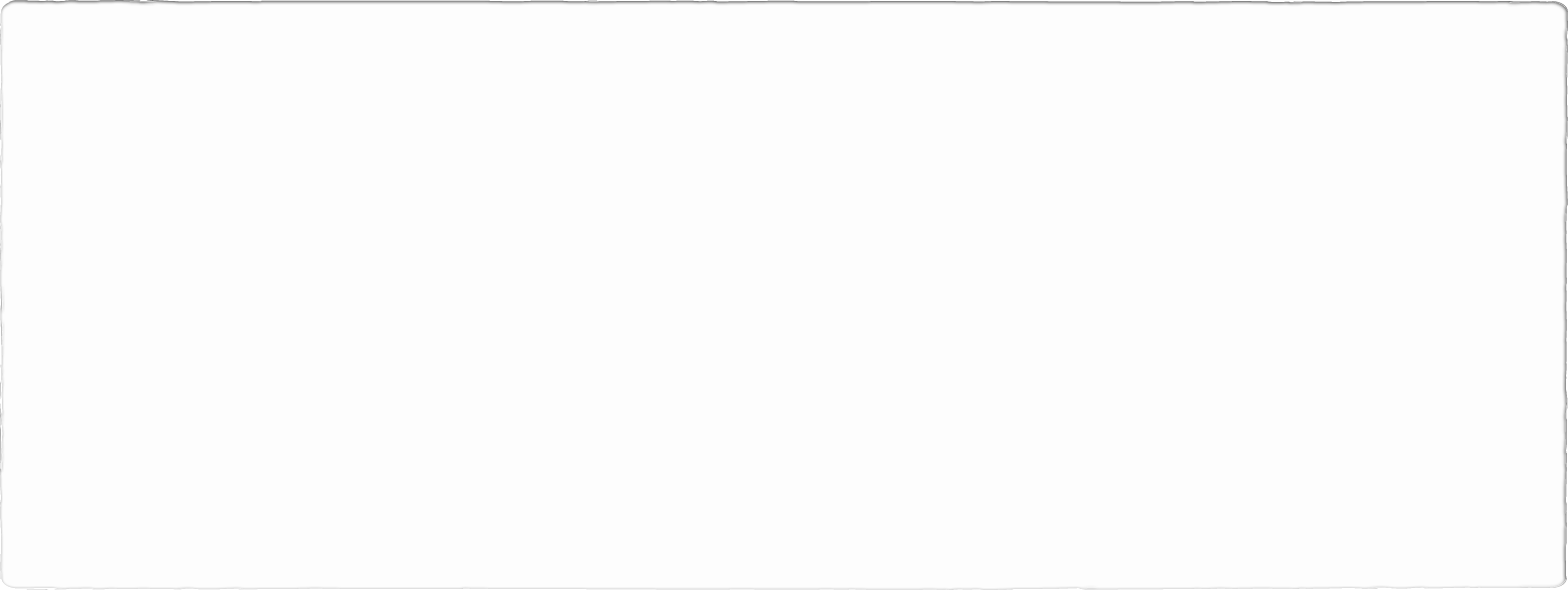 The Way Forward
The study: “Our data, unfortunately, do not provide solutions, but the data do make clear that there is a problem that needs to be addressed.”
It blames social media platforms and screen times for younger people, and says we need to encourage parents, communities and corporations to do better at placing restrictions.
It concludes by saying, “We need to focus on rebuilding relationships and communities post-pandemic,” and says the hope of young people is in a political system that works towards “the common good.”
[Speaker Notes: The Way Forward
The study has a section called, ‘The Way Forward.” It says: 
“Our data, unfortunately, do not provide solutions, but the data do make clear that there is a problem that needs to be addressed.”
It goes on to place blame on social media platforms and screen times for younger people, and says we need to encourage parents, communities and corporations to do better at placing restrictions.
It concludes by saying, “We need to focus on rebuilding relationships and communities post-pandemic,” and says the hope of young people is in a political system that works towards “the common good.”]
The Way Forward
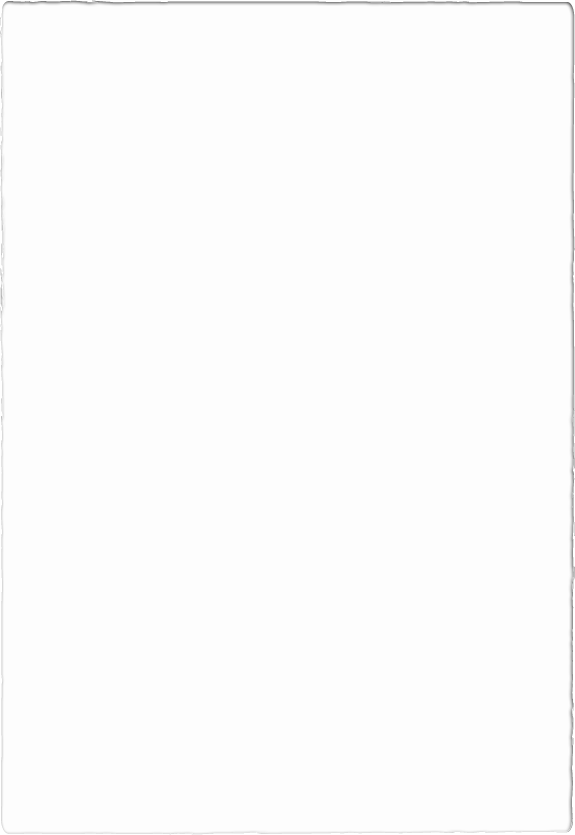 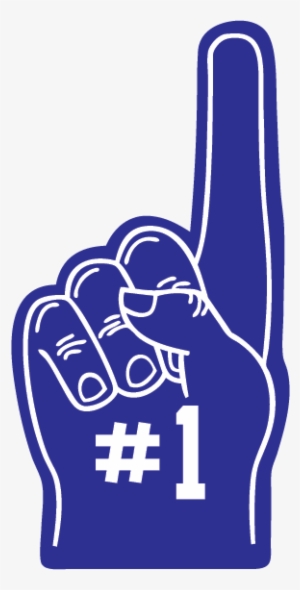 The study should have concluded with, “You all need Jesus”
Young People Aren't Happy
[Speaker Notes: The Meaning or Purpose of Life
Loss of Well-Being
The Way Forward
The study has a section called, ‘The Way Forward.” It says: 
“Our data, unfortunately, do not provide solutions, but the data do make clear that there is a problem that needs to be addressed.”
It goes on to place blame on social media platforms and screen times for younger people, and says we need to encourage parents, communities and corporations to do better at placing restrictions.
It concludes by saying, “We need to focus on rebuilding relationships and communities post-pandemic,” and says the hope of young people is in a political system that works towards “the common good.”
What it should have concluded with is, “You all need Jesus.” 
People who lost their purpose or meaning in life are adrift, lost, and unhappy.
The study said, “Some of the issue may also pertain to a crisis in meaning.”
After mentioning causes such as COVID-19, politics and war as reasons for unhappiness, it went on to say, “These issues are, of course, a concern in and of themselves, but a loss of frameworks of meaning may also exacerbate things.”
The study recognized the need for meaning but offered no solutions to that end in its conclusion.
Solomon did though. He spent time in the pursuit to find the meaning of life. He searched through work, pleasure and wealth, and when it was all said and done, he said:
“Let us hear the conclusion of the whole matter: Fear God and keep His commandments, For this is man's all. For God will bring every work into judgment, Including every secret thing, Whether good or evil.” (Ecclesiastes 12:13-14 NKJV)]
The Way Forward
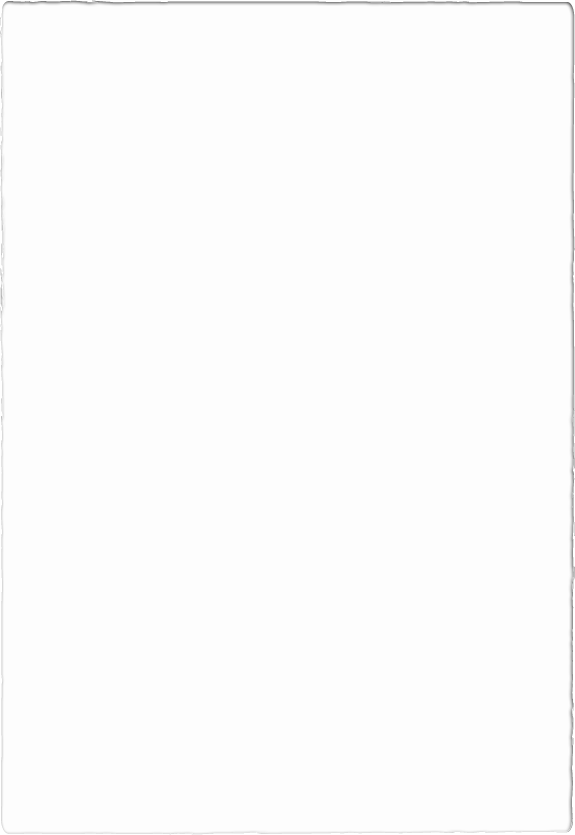 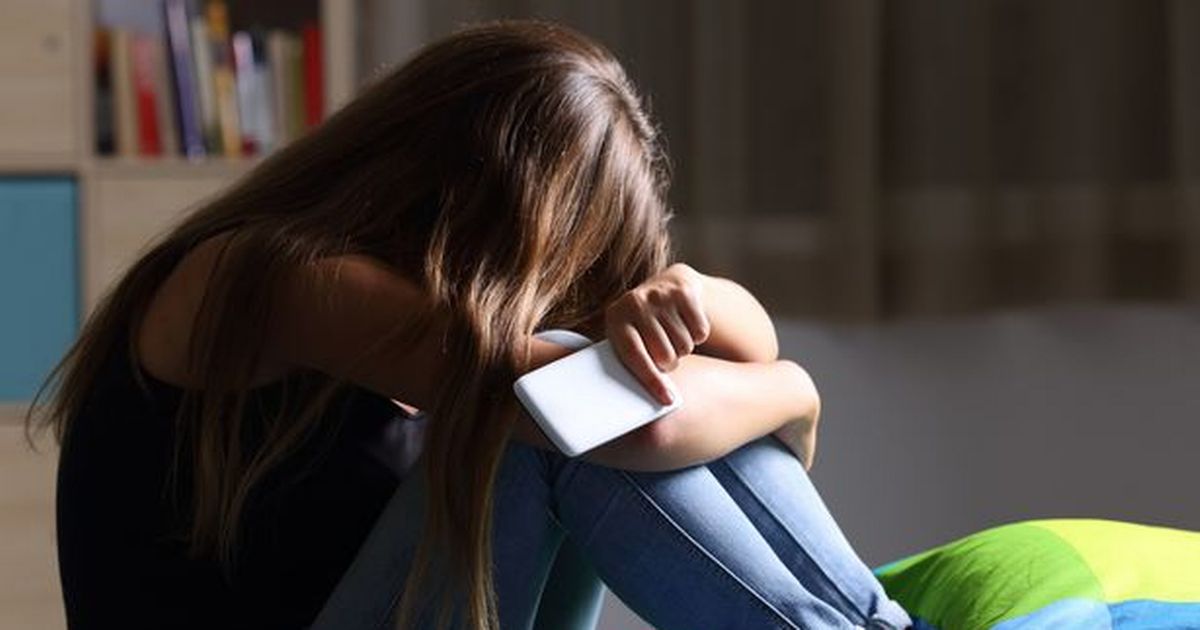 People who lost their purpose or meaning in life are adrift, lost, and unhappy

“Some of the issue may also pertain to a crisis in meaning”
After mentioning causes such as COVID-19, politics and war as reasons for unhappiness, it went on to say, “These issues are, of course, a concern in and of themselves, but a loss of frameworks of meaning may also exacerbate things”
The study recognized the need for meaning but offered no solutions to that end in its conclusion
Young People Aren't Happy
[Speaker Notes: The Meaning or Purpose of Life
Loss of Well-Being
The Way Forward
The study has a section called, ‘The Way Forward.” It says: 
“Our data, unfortunately, do not provide solutions, but the data do make clear that there is a problem that needs to be addressed.”
It goes on to place blame on social media platforms and screen times for younger people, and says we need to encourage parents, communities and corporations to do better at placing restrictions.
It concludes by saying, “We need to focus on rebuilding relationships and communities post-pandemic,” and says the hope of young people is in a political system that works towards “the common good.”
What it should have concluded with is, “You all need Jesus.” 
People who lost their purpose or meaning in life are adrift, lost, and unhappy.
The study said, “Some of the issue may also pertain to a crisis in meaning.”
After mentioning causes such as COVID-19, politics and war as reasons for unhappiness, it went on to say, “These issues are, of course, a concern in and of themselves, but a loss of frameworks of meaning may also exacerbate things.”
The study recognized the need for meaning but offered no solutions to that end in its conclusion.
Solomon did though. He spent time in the pursuit to find the meaning of life. He searched through work, pleasure and wealth, and when it was all said and done, he said:
“Let us hear the conclusion of the whole matter: Fear God and keep His commandments, For this is man's all. For God will bring every work into judgment, Including every secret thing, Whether good or evil.” (Ecclesiastes 12:13-14 NKJV)]
Young People Aren't Happy
The Way Forward
Ecclesiastes 12:13-14 (NKJV)
Let us hear the conclusion of the whole matter: Fear God and keep His commandments, For this is man's all. For God will bring every work into judgment, Including every secret thing, Whether good or evil.
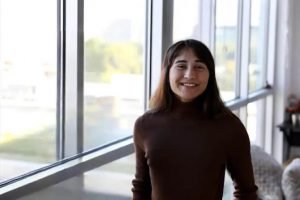 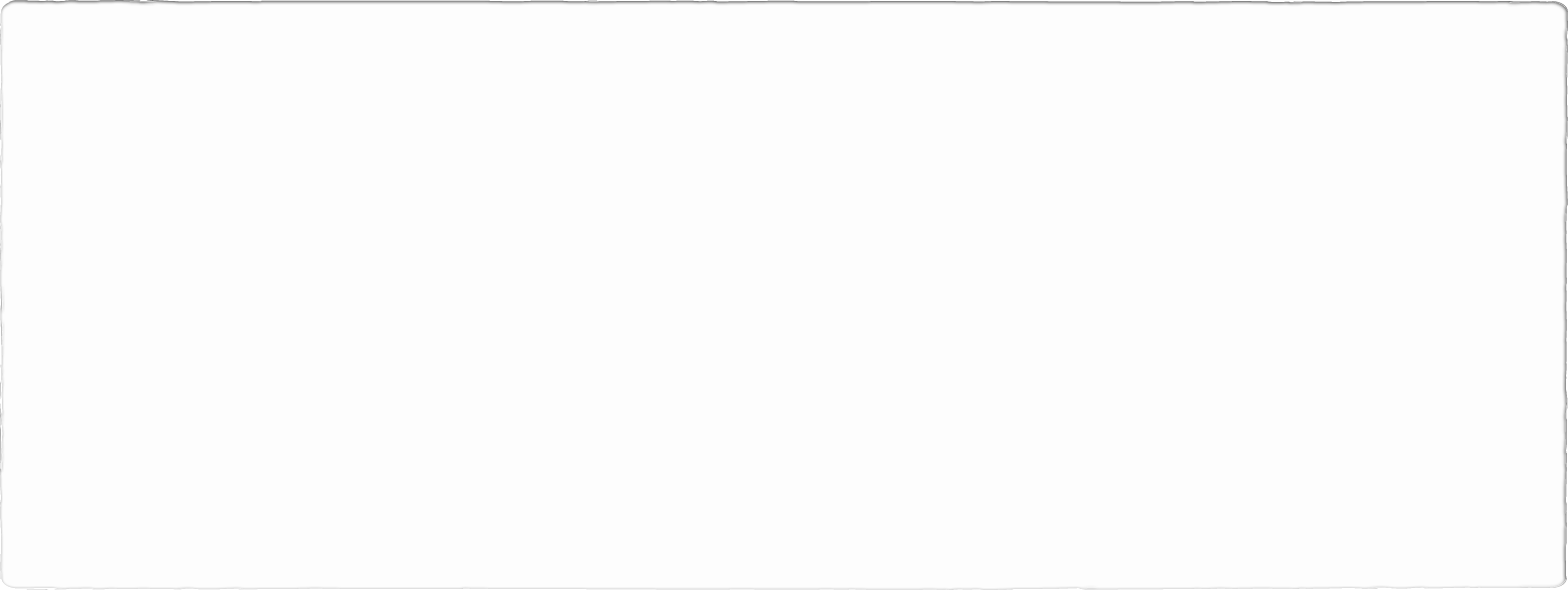 The Way Forward
Chloe Cole spoke with Catholic News Agency
Asked if happy, she answered, “I’m a lot happier today.”  
“Doing what I’m doing now is giving me a purpose. That’s something that I’ve been seeking for quite a while”
“It was too late for me and time is running out for these children. There is no second chance at childhood, so we must do our best as adults to guide our children to pathways that lead to healthy bodies and minds instead of depression and disfigurement”
[Speaker Notes: Image: Chloe Cole, an 18 year old young woman “detransitioner” at her AirBnb, spoke with Catholic News Agency (CNA)
Source:
Chloe Cole
•	https://www.dailywire.com/news/detransitioner-chloe-cole-gives-powerful-testimony-against-gender-affirming-care-at-white-house
•	https://www.catholicnewsagency.com/news/252376/chloe-cole-leading-fight-to-protect-children-from-transgender-surgeries
•	White House Testimony: https://video.search.yahoo.com/search/video?fr=mcafee&ei=UTF-	8&p=Chloe+Cole&type=E211US0G0#id=3&vid=3394f1a5b5ac66d13327ca169d927e96&action=click
•	https://www.theblaze.com/shows/glenn-beck-podcast/de-transitioned-teen-chloe-cole
•	Glenn Beck: https://www.youtube.com/watch?v=JE6m4l1yLgo&t=6s 
•	Laura Ingraham: https://www.youtube.com/watch?v=QbuJHG7-dSQ 

The Way Forward
The study has a section called, ‘The Way Forward.” It says: 
“Our data, unfortunately, do not provide solutions, but the data do make clear that there is a problem that needs to be addressed.”
It goes on to place blame on social media platforms and screen times for younger people, and says we need to encourage parents, communities and corporations to do better at placing restrictions.
It concludes by saying, “We need to focus on rebuilding relationships and communities post-pandemic,” and says the hope of young people is in a political system that works towards “the common good.”
What it should have concluded with is, “You all need Jesus.” 
People who lost their purpose or meaning in life are adrift, lost, and unhappy.
The study said, “Some of the issue may also pertain to a crisis in meaning.”
After mentioning causes such as COVID-19, politics and war as reasons for unhappiness, it went on to say, “These issues are, of course, a concern in and of themselves, but a loss of frameworks of meaning may also exacerbate things.”
The study recognized the need for meaning but offered no solutions to that end in its conclusion.
Solomon did though. He spent time in the pursuit to find the meaning of life. He searched through work, pleasure and wealth, and when it was all said and done, he said:
“Let us hear the conclusion of the whole matter: Fear God and keep His commandments, For this is man's all. For God will bring every work into judgment, Including every secret thing, Whether good or evil.” (Ecclesiastes 12:13-14 NKJV)
Chloe Cole, at 18 years old, now an activist against gender-affirming surgeries or procedures, spoke with Catholic News Agency:
The reporter noted about her: “She could easily stay out of the public’s eye and live a much different life. But she has a big heart and has chosen to sound the alarm of the irreversible damage being done to children at the hands of ‘trusted health care providers.’”
When asked if she was happy, Chloe’s face broke into a smile as she nodded vigorously and said, “I’m a lot happier today.” 
She added, “Doing what I’m doing now is giving me a purpose. That’s something that I’ve been seeking for quite a while.”
Here, just having a purpose, in this case, trying to save other children from her childhood has given her peace and happiness.
She said, “It was too late for me and time is running out for these children. There is no second chance at childhood, so we must do our best as adults to guide our children to pathways that lead to healthy bodies and minds instead of depression and disfigurement.”
Amen. Jesus is the answer!
Jesus said the pathway we need to be on is the narrow road that leads to Life (Matthew 7:13-14) and He is the door or gate, “I am the way, and the truth, and the life; no one comes to the Father but through Me” (John 14:6).
In Jesus there is meaning (purpose) for life, there is peace and happiness (joy) and the hope of Heaven!]
The Way Forward
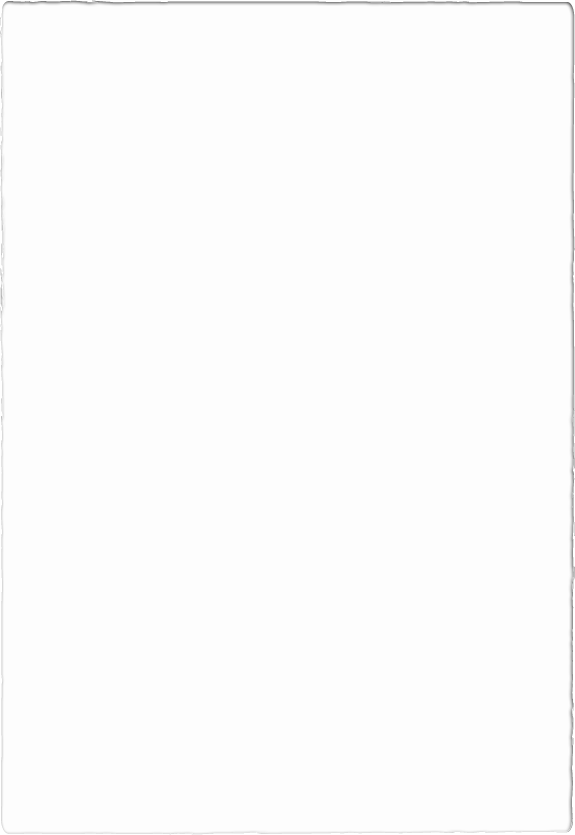 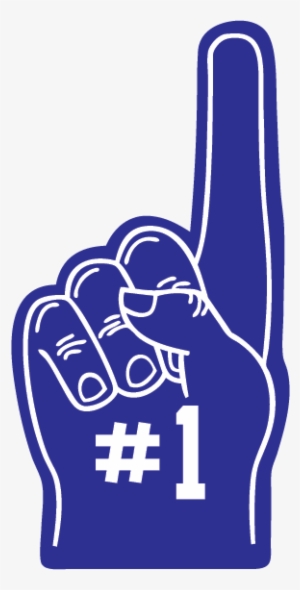 Jesus is the answer! 

Jesus said the pathway we need to be on is the narrow road that leads to Life (Matthew 7:13-14) and He is the door or gate, “I am the way, and the truth, and the life; no one comes to the Father but through Me” (John 14:6)
Young People Aren't Happy
[Speaker Notes: The Meaning or Purpose of Life
Loss of Well-Being
The Way Forward
The study has a section called, ‘The Way Forward.” It says: 
“Our data, unfortunately, do not provide solutions, but the data do make clear that there is a problem that needs to be addressed.”
It goes on to place blame on social media platforms and screen times for younger people, and says we need to encourage parents, communities and corporations to do better at placing restrictions.
It concludes by saying, “We need to focus on rebuilding relationships and communities post-pandemic,” and says the hope of young people is in a political system that works towards “the common good.”
What it should have concluded with is, “You all need Jesus.” 
People who lost their purpose or meaning in life are adrift, lost, and unhappy.
The study said, “Some of the issue may also pertain to a crisis in meaning.”
After mentioning causes such as COVID-19, politics and war as reasons for unhappiness, it went on to say, “These issues are, of course, a concern in and of themselves, but a loss of frameworks of meaning may also exacerbate things.”
The study recognized the need for meaning but offered no solutions to that end in its conclusion.
Solomon did though. He spent time in the pursuit to find the meaning of life. He searched through work, pleasure and wealth, and when it was all said and done, he said:
“Let us hear the conclusion of the whole matter: Fear God and keep His commandments, For this is man's all. For God will bring every work into judgment, Including every secret thing, Whether good or evil.” (Ecclesiastes 12:13-14 NKJV)
Chloe Cole, at 18 years old, now an activist against gender-affirming surgeries or procedures, spoke with Catholic News Agency:
The reporter noted about her: “She could easily stay out of the public’s eye and live a much different life. But she has a big heart and has chosen to sound the alarm of the irreversible damage being done to children at the hands of ‘trusted health care providers.’”
When asked if she was happy, Chloe’s face broke into a smile as she nodded vigorously and said, “I’m a lot happier today.” 
She added, “Doing what I’m doing now is giving me a purpose. That’s something that I’ve been seeking for quite a while.”
Here, just having a purpose, in this case, trying to save other children from her childhood has given her peace and happiness.
She said, “It was too late for me and time is running out for these children. There is no second chance at childhood, so we must do our best as adults to guide our children to pathways that lead to healthy bodies and minds instead of depression and disfigurement.”
Amen. Jesus is the answer!
Jesus said the pathway we need to be on is the narrow road that leads to Life (Matthew 7:13-14) and He is the door or gate, “I am the way, and the truth, and the life; no one comes to the Father but through Me” (John 14:6).
In Jesus there is meaning (purpose) for life, there is peace and happiness (joy) and the hope of Heaven!]
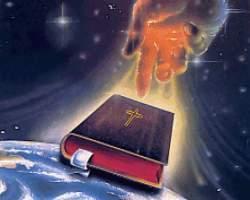 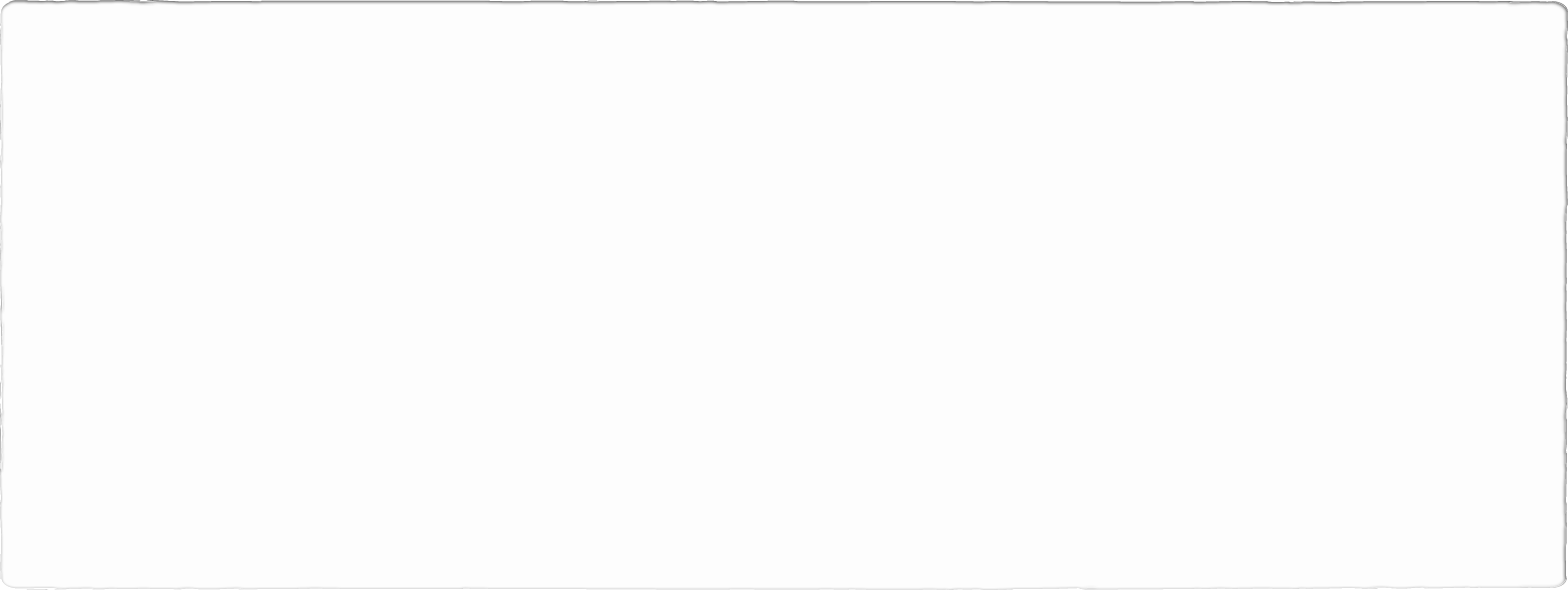 The Way Forward
In Jesus there is meaning (purpose) for life, there is peace and happiness (joy) and the hope of Heaven!
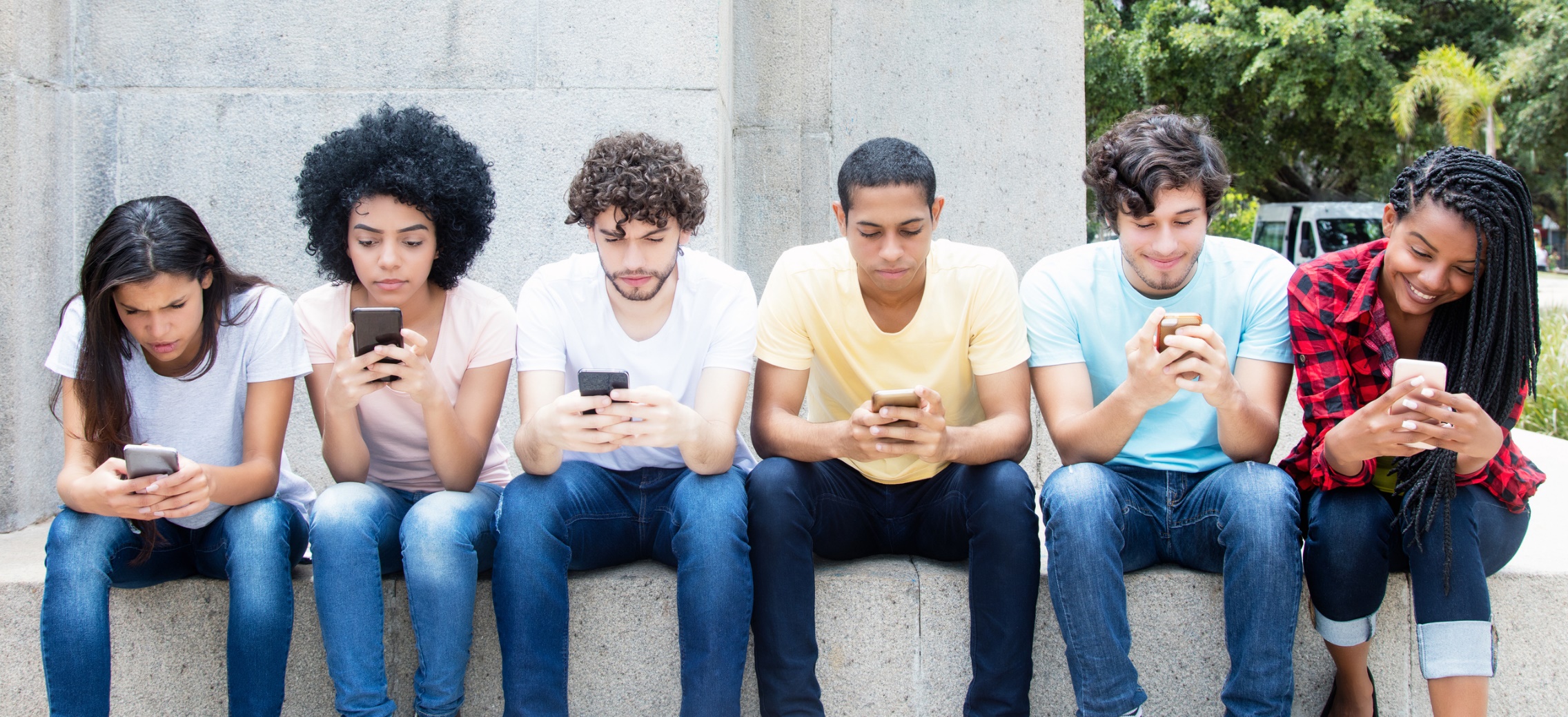 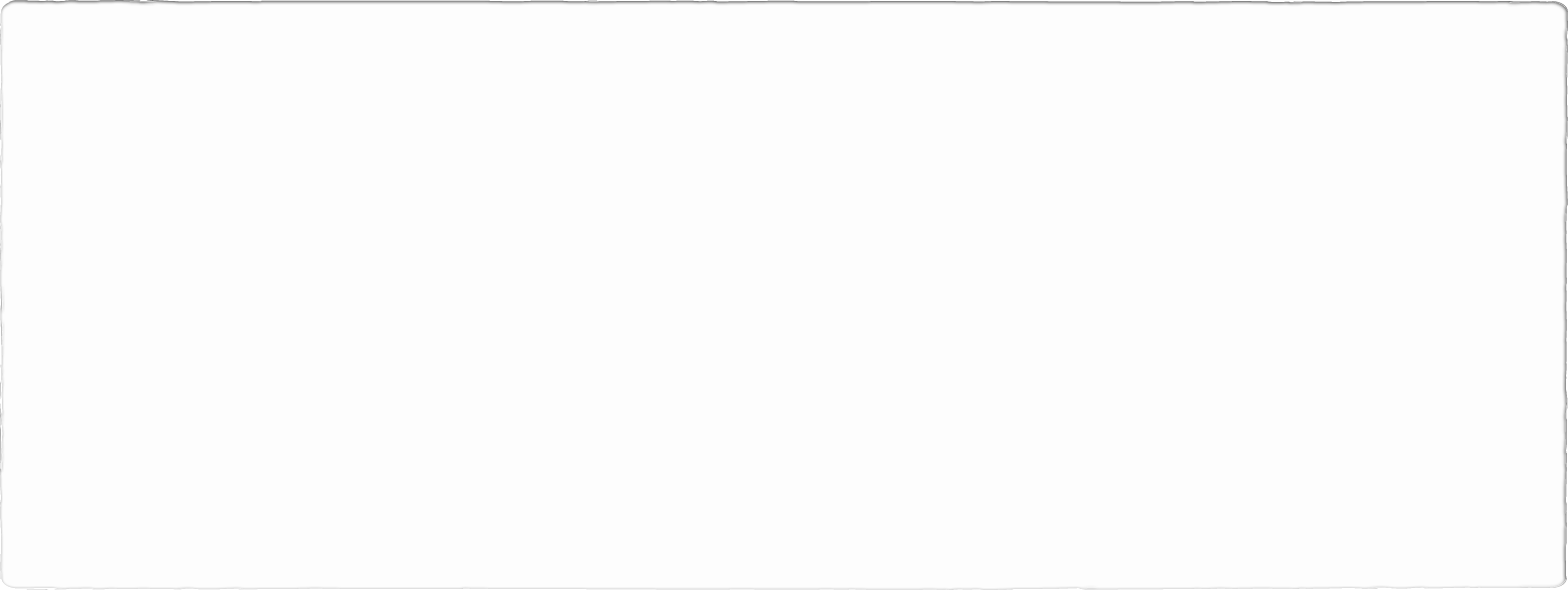 Conclusion
My heart breaks for the young people who reported their unhappiness for that study
My heart breaks for Chloe Cole (and others like her) and her parents who are being lied to for a political agenda: presented with a false choice that seemingly is the only right one for them.
There is REAL purpose, REAL hope, REAL way forward: Obey Jesus Christ!                                                                                                      (John 14:15: “If you love Me, you will keep My commandments”)
[Speaker Notes: Conclusion
My heart breaks for the young people who reported their unhappiness for that study.
My heart breaks for Chloe Cole (and others like her) and her parents who are being lied to for a political agenda: presented with a false choice that seemingly is the only right one for them.
But for those who are seeking for a purpose in life, for the truth that cuts away the error of this wicked world, there is REAL hope and a REAL way forward: Obey Jesus Christ! (John 14:15: “If you love Me, you will keep My commandments”)]
Conclusion
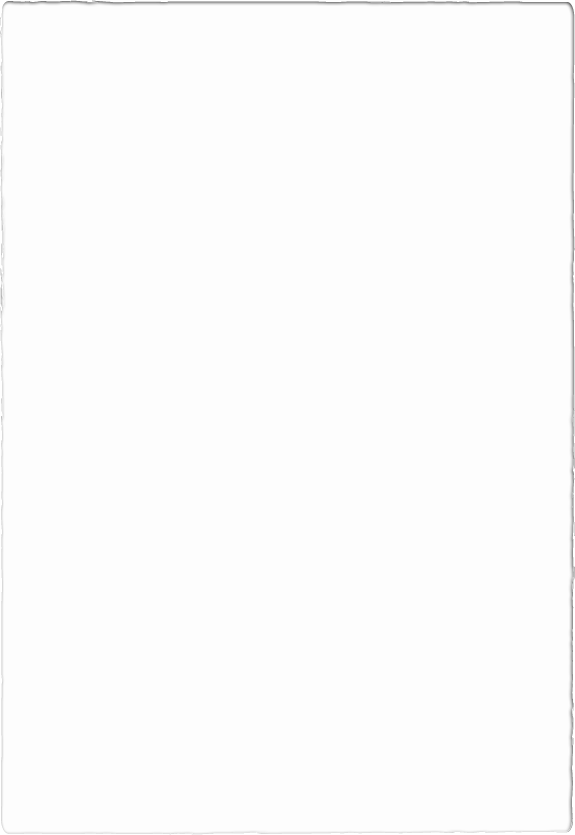 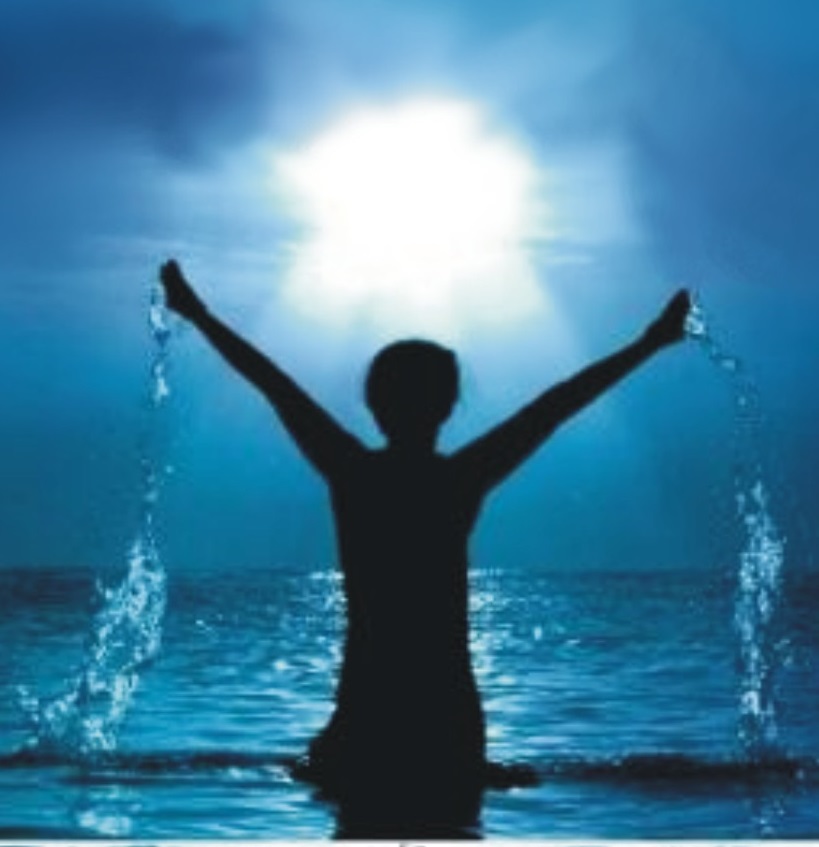 Jesus paid your debt of sin in His own body on the cross so that in His death you may have life! (I Peter 3:18)

True happiness is knowing your sins are washed away 
Acts 8:39: The Ethiopian Eunuch
Acts 13:48: The Gentiles
Acts 16:34: The Philippian Jailer
These went on rejoicing that they had found salvation
Young People Aren't Happy
[Speaker Notes: Conclusion
My heart breaks for the young people who reported their unhappiness for that study.
My heart breaks for Chloe Cole (and others like her) and her parents who are being lied to for a political agenda: presented with a false choice that seemingly is the only right one for them.
But for those who are seeking for a purpose in life, for the truth that cuts away the error of this wicked world, there is REAL hope and a REAL way forward: Obey Jesus Christ! (John 14:15)
He paid your debt of sin in His own body on the cross so that in His death you may have life! (I Peter 3:18)
True happiness is knowing your sins are washed away.
Acts 8:39: The Ethiopian Eunuch.
Acts 13:48: The Gentiles.
Acts 16:34: The Philippian Jailer.
These went on rejoicing that they had found salvation!
Whatever life throws your way, you will have Jesus and nothing can take away His love (Romans 8:35-39)
Being a Christian doesn’t mean you will be happy all the time or become wealthy, but it does mean that in the midst of trials there is hope and love, instead of fear and doubt.
Accept your purpose in life: Fear God and keep His commandments!
If you are not a Christian, you need to be. Repent and be baptized into His name!
If a Christian in error, don’t wait till it’s eternally too late. Repent and be renewed!]
Conclusion
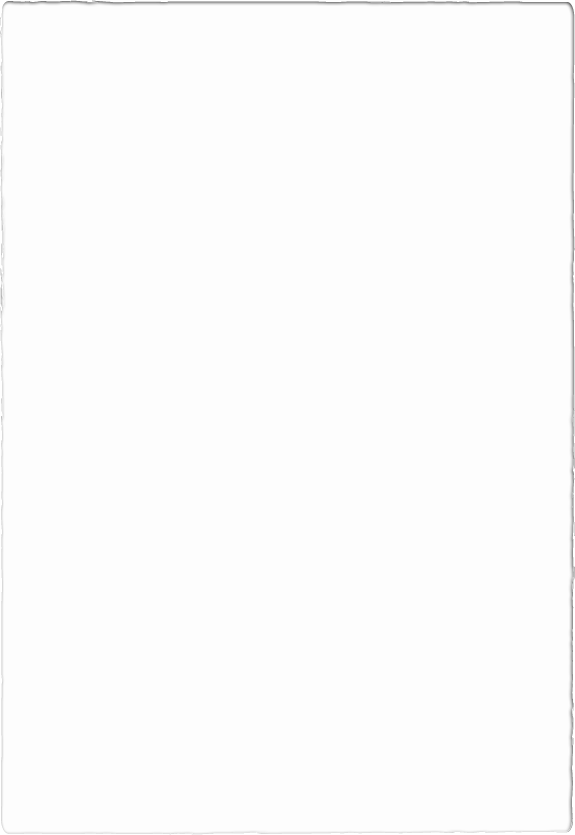 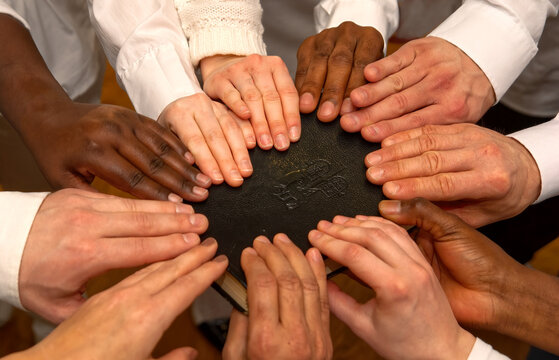 Whatever life throws your way, you will have Jesus and nothing can take away His love (Romans 8:35-39) 

Being a Christian doesn’t mean you will be happy all the time or become wealthy, but it does mean that in the midst of trials there is hope and love, instead of fear and doubt
Young People Aren't Happy
[Speaker Notes: Conclusion
My heart breaks for the young people who reported their unhappiness for that study.
My heart breaks for Chloe Cole (and others like her) and her parents who are being lied to for a political agenda: presented with a false choice that seemingly is the only right one for them.
But for those who are seeking for a purpose in life, for the truth that cuts away the error of this wicked world, there is REAL hope and a REAL way forward: Obey Jesus Christ! (John 14:15)
He paid your debt of sin in His own body on the cross so that in His death you may have life!
True happiness is knowing your sins are washed away.
Acts 8:39: The Ethiopian Eunuch.
Acts 13:48: The Gentiles.
Acts 16:34: The Philippian Jailer.
These went on rejoicing that they had found salvation!
Whatever life throws your way, you will have Jesus and nothing can take away His love (Romans 8:35-39)
Being a Christian doesn’t mean you will be happy all the time or become wealthy, but it does mean that in the midst of trials there is hope and love, instead of fear and doubt.
Accept your purpose in life: Fear God and keep His commandments!
If you are not a Christian, you need to be. Repent and be baptized into His name!
If a Christian in error, don’t wait till it’s eternally too late. Repent and be renewed!]
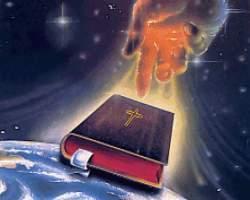 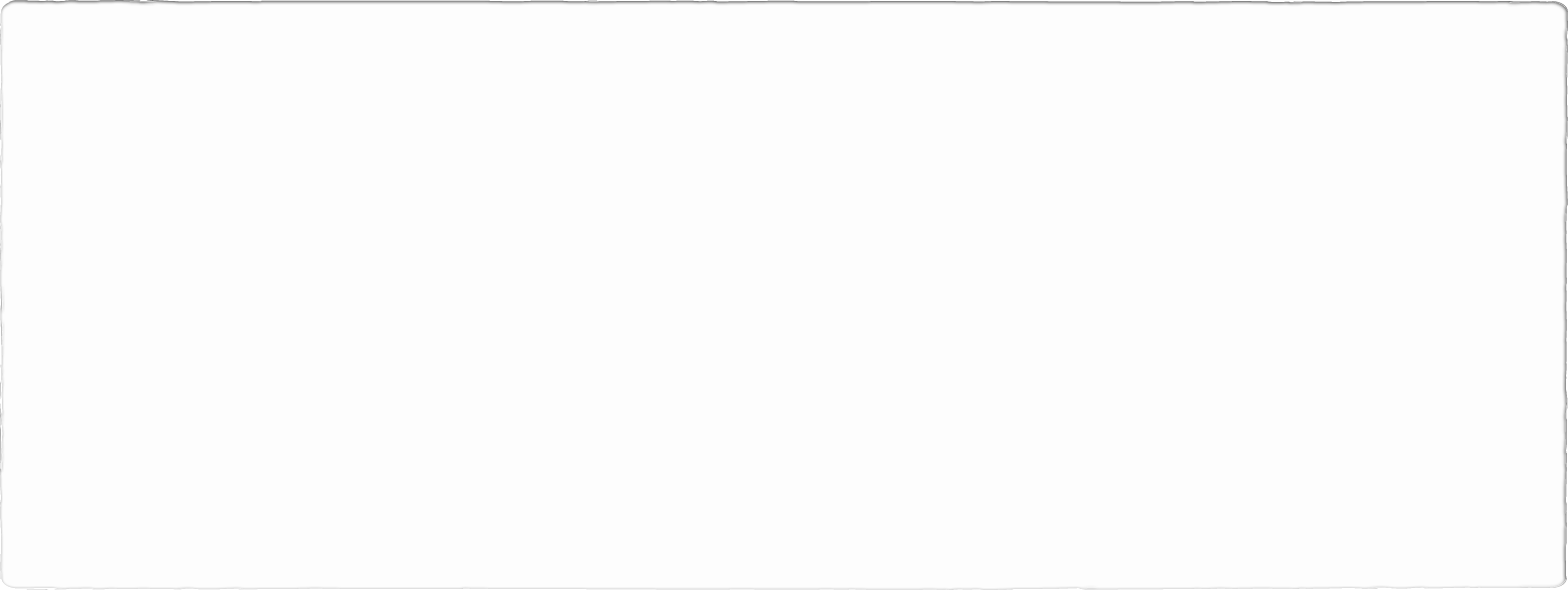 Conclusion
Accept your purpose in life: Fear God and keep His commandments!
“What Must I Do To Be Saved?”
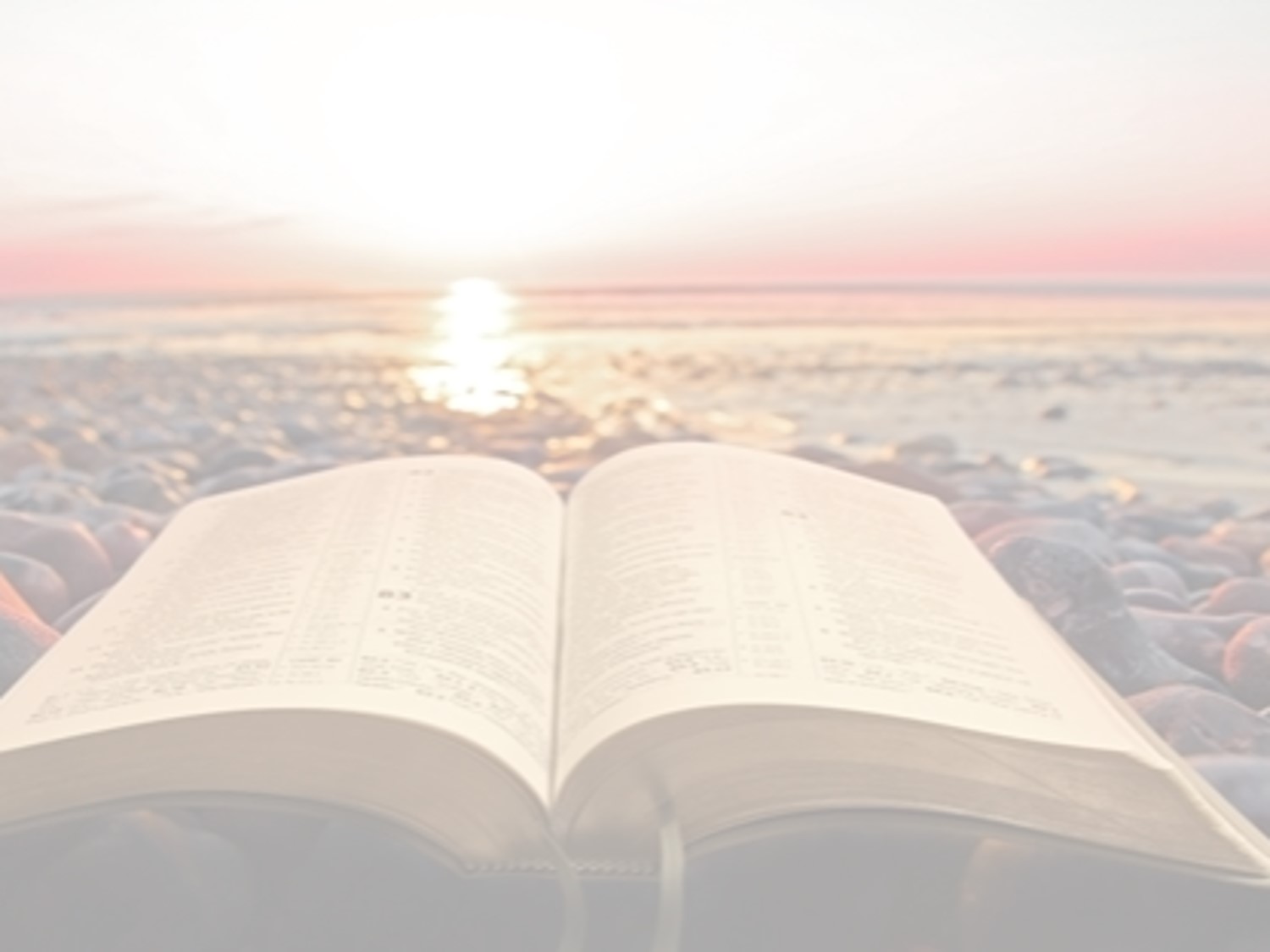 Hear The Gospel (Jn. 5:24; Rom. 10:17)
Believe In Christ (Jn. 3:16-18; Jn. 8:24)
Repent Of Sins (Lk. 13:3-5; Acts 2:38)
Confess Christ (Mt. 10:32; Acts 8:37)
Be Baptized (Mk. 16:16; Acts 22:16)
Remain Faithful (Jn. 8:31; Rev. 2:10)
For The Erring Saint:
Repent (Acts 8:22), Confess (I Jn. 1:9),
Pray (Acts 8:22)